TIẾNG VIỆT 1
BÀI 29: Luyện tập chính tả
Tiết 1
Trò chơi
ĐỘI 2: Tìm các tiếng bắt đầu bằng g / gh
ĐỘI 1: Tìm các tiếng bắt đầu bằng c / k
ĐỘI 3: Tìm các tiếng bắt đầu bằng ng / ngh
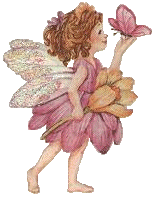 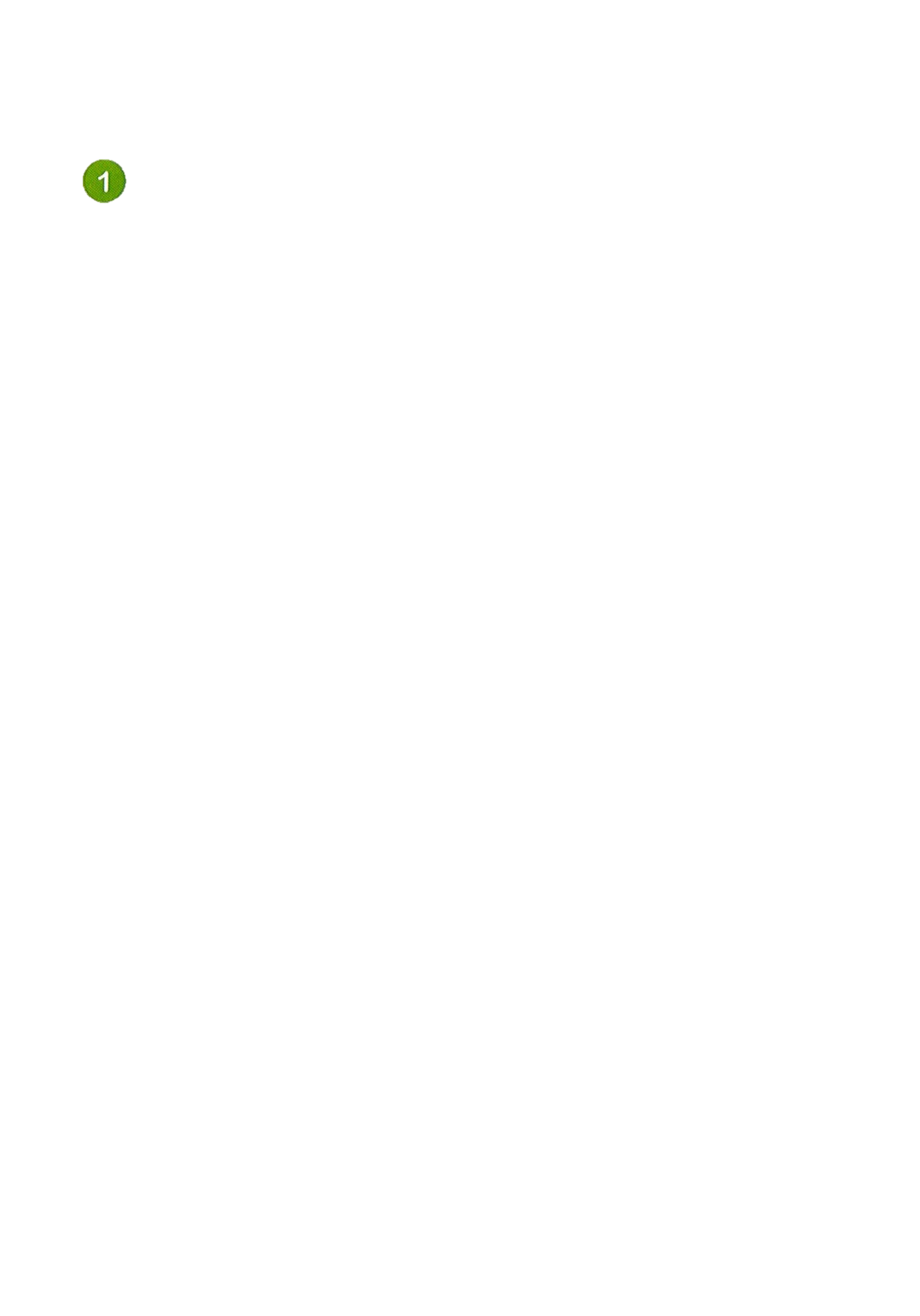 Phân biệt c với k
a. Đọc
cô  cư   cò   cá   cổ  cỡ  cọ
ki   kể   kế   kẻ   kỉ    kẽ  kệ
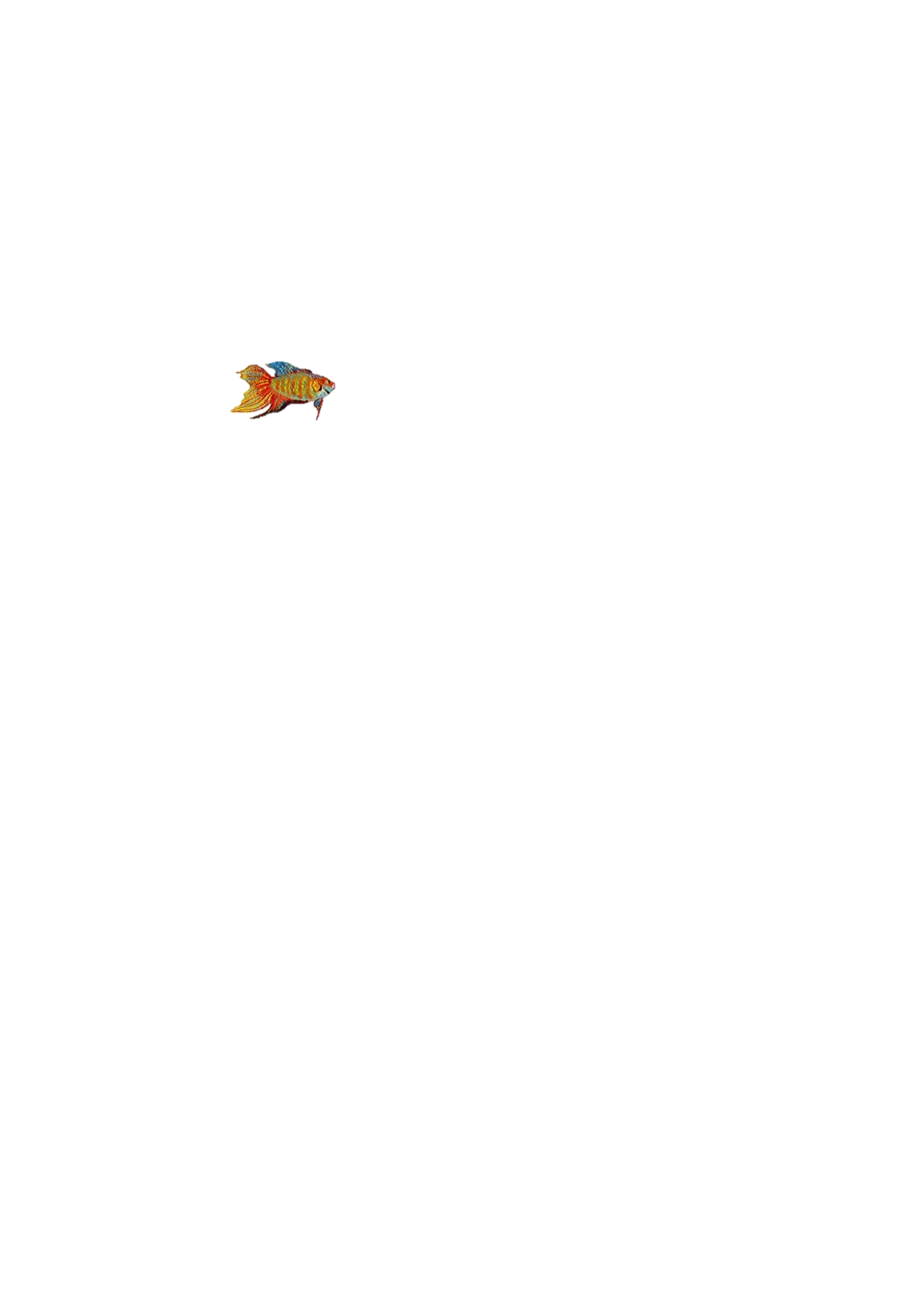 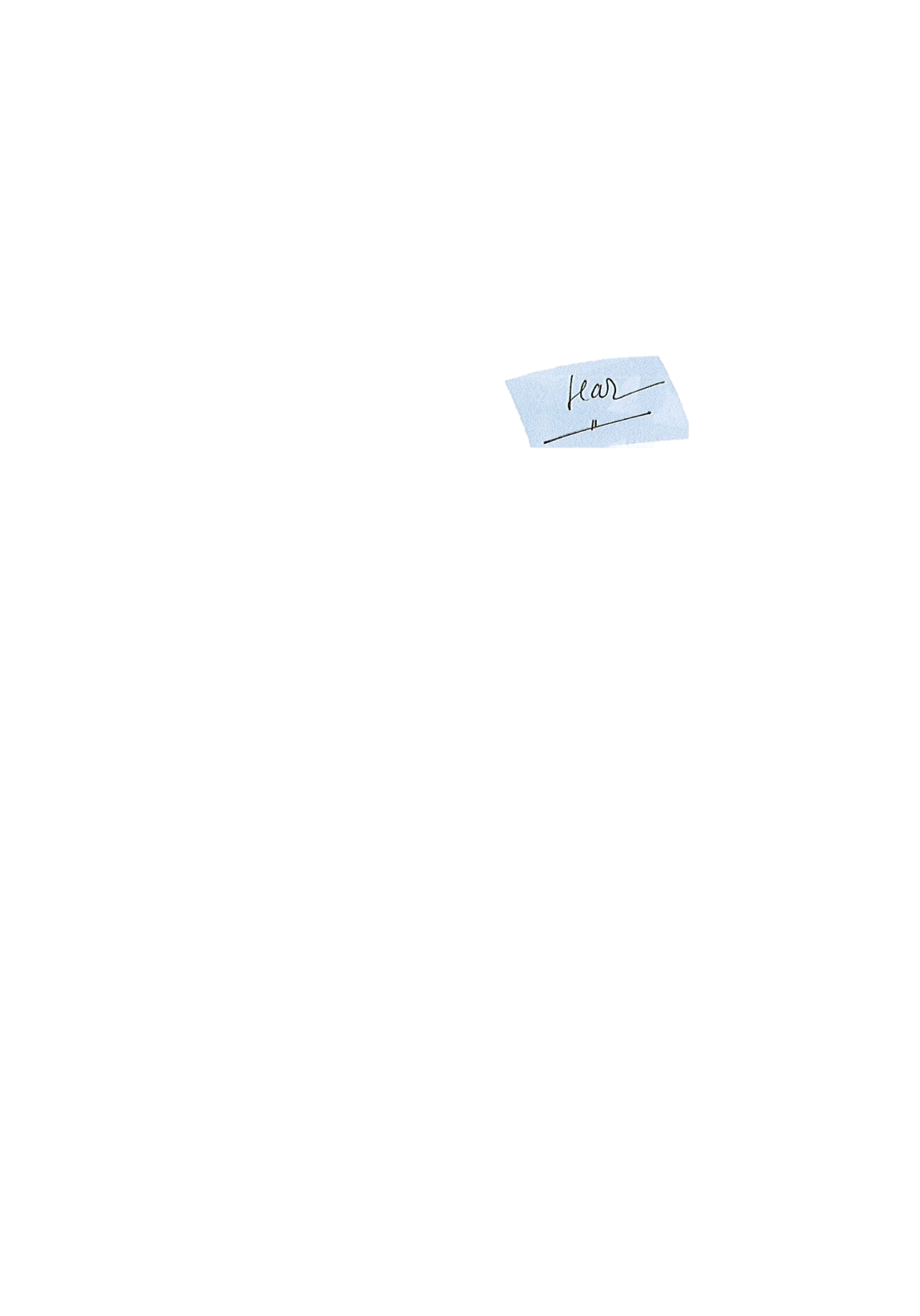 chữ kí
cá cờ
b. Ghi nhớ
i
ki
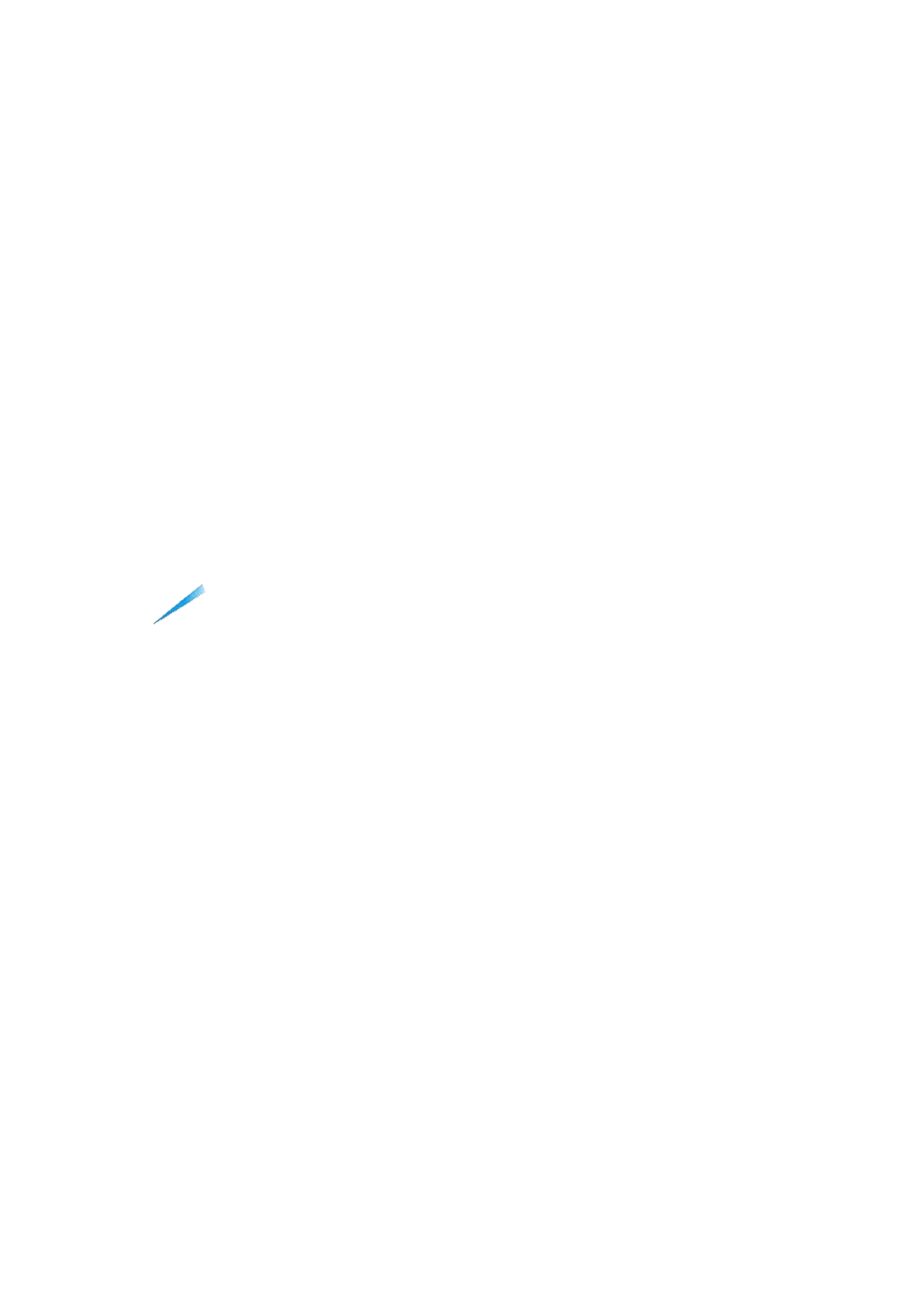 a
ca
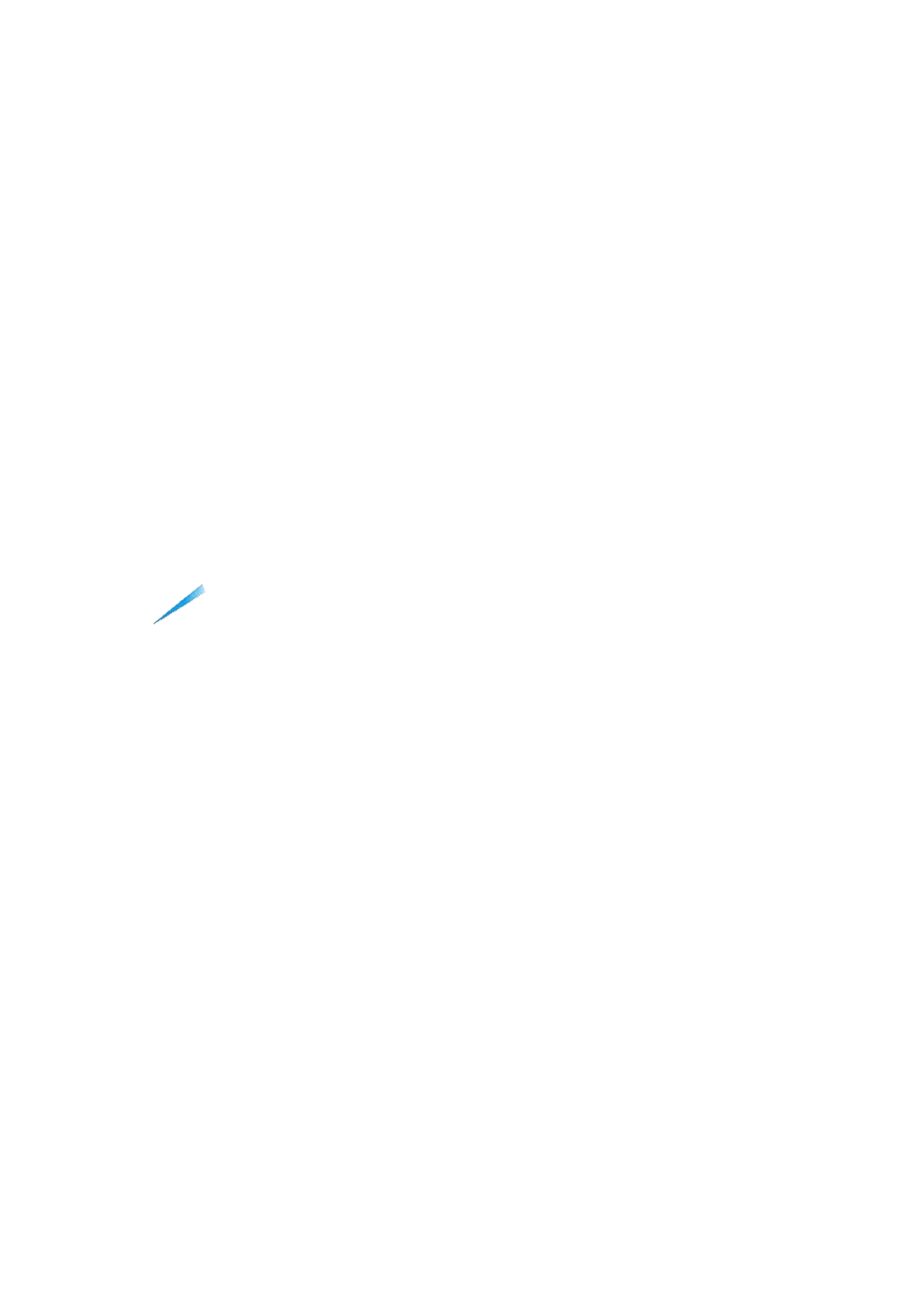 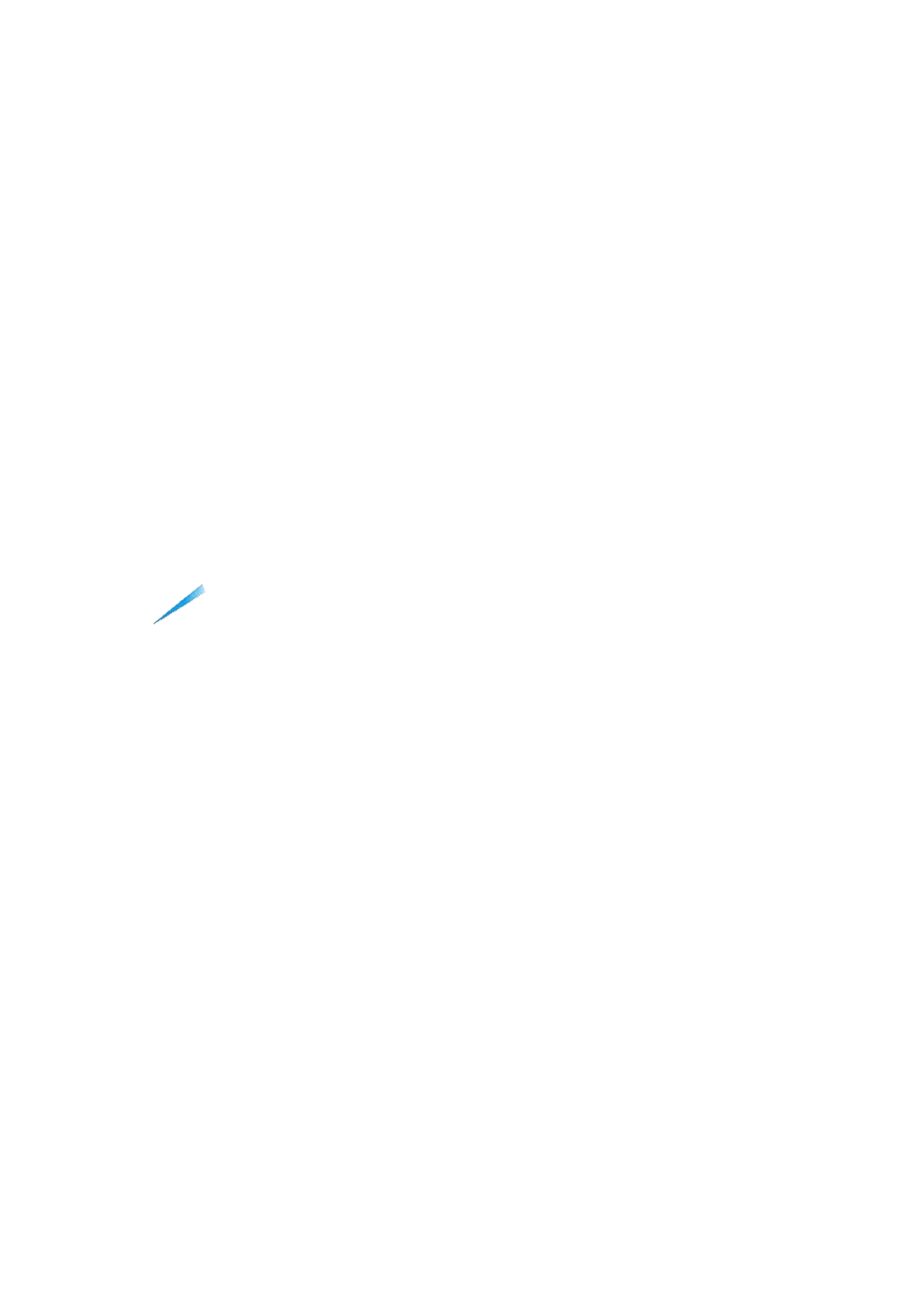 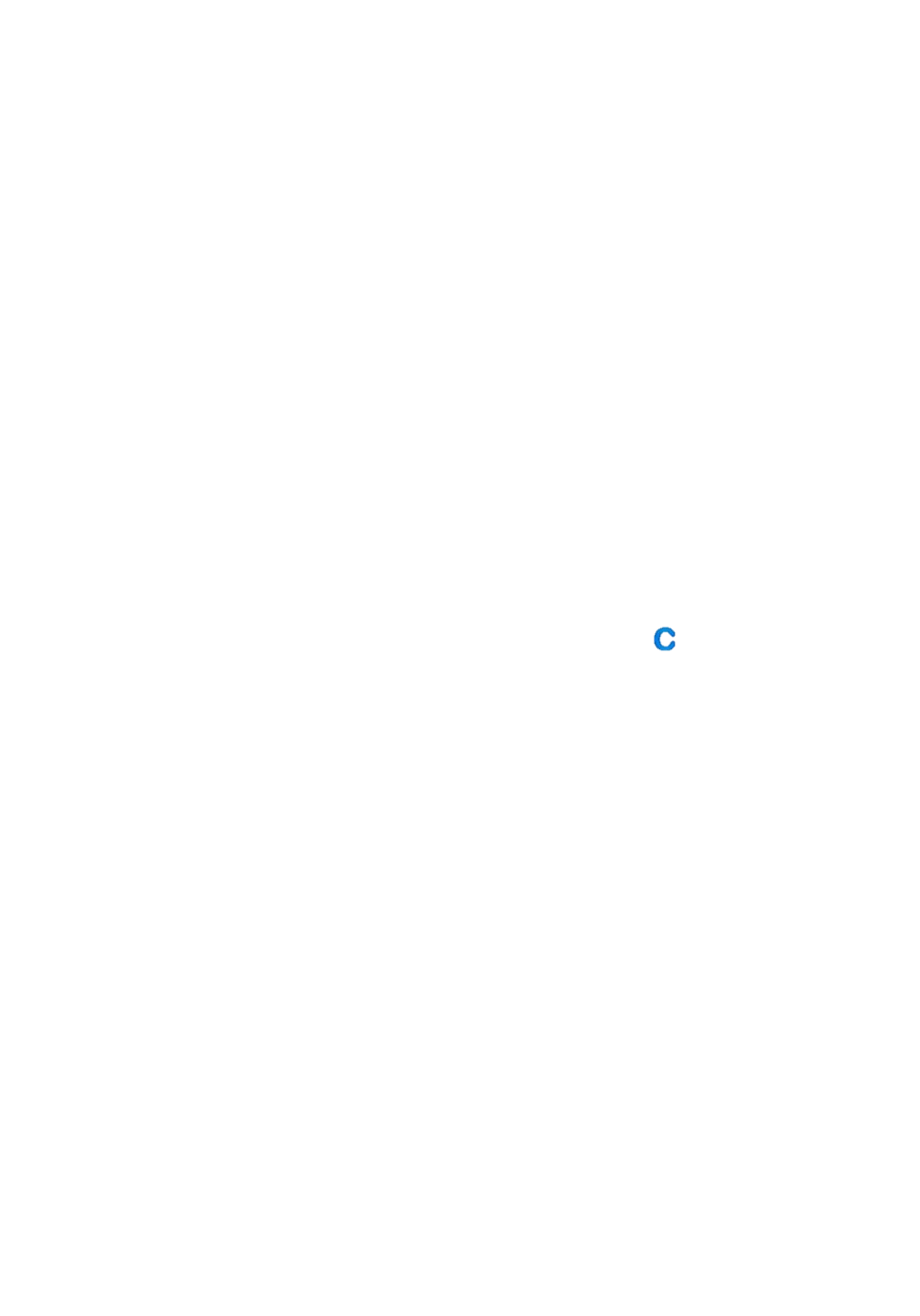 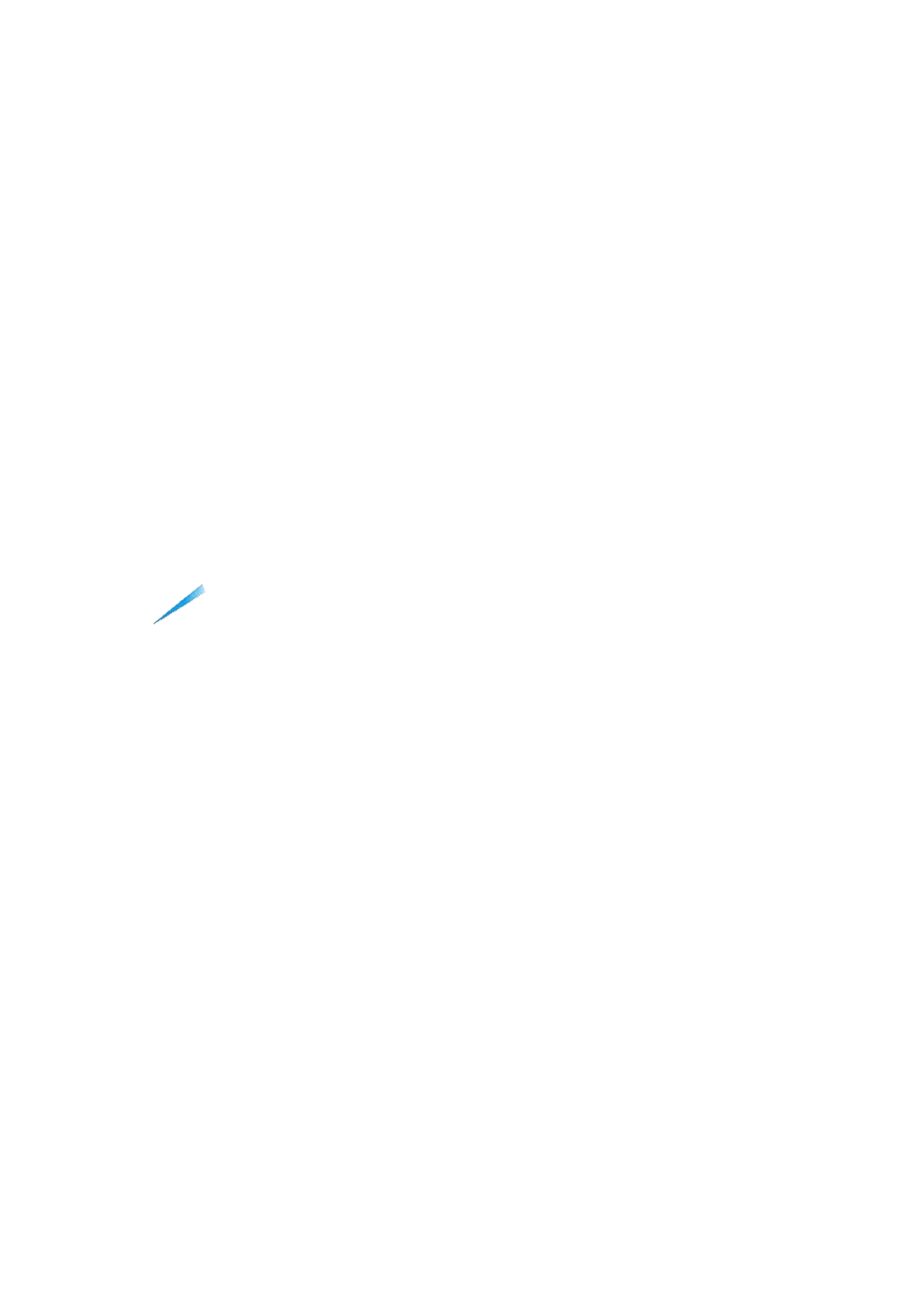 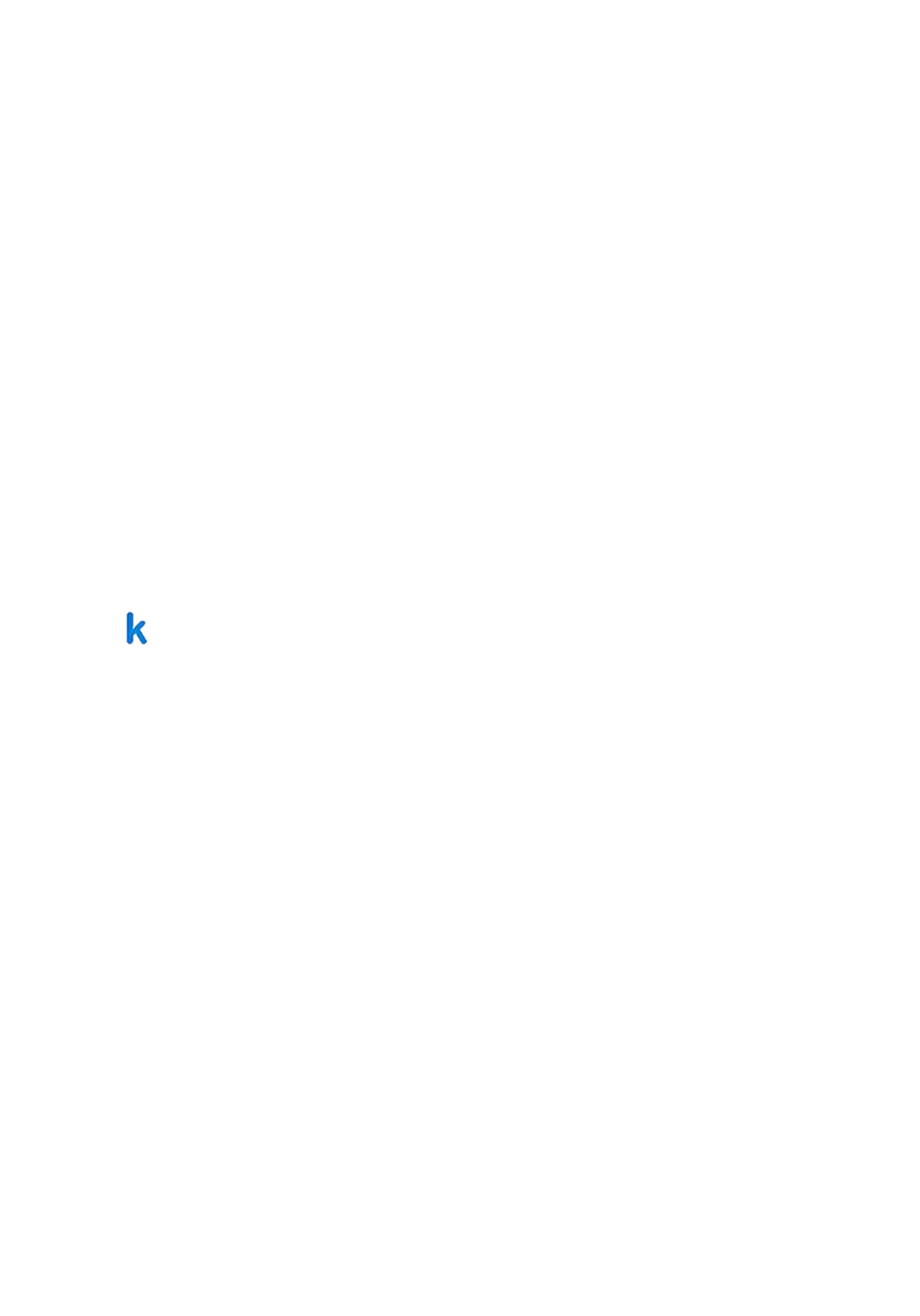 e
ke
o
co
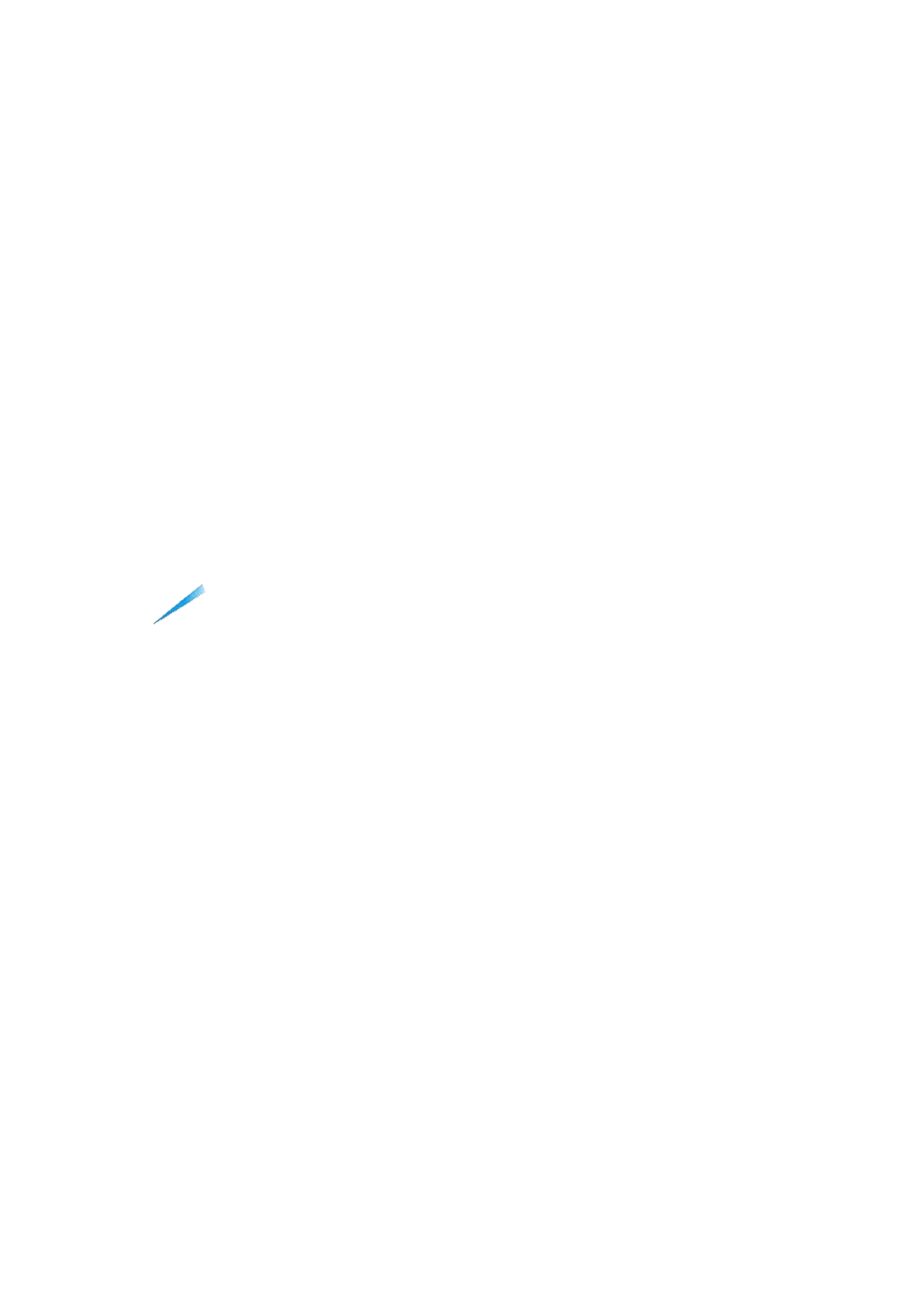 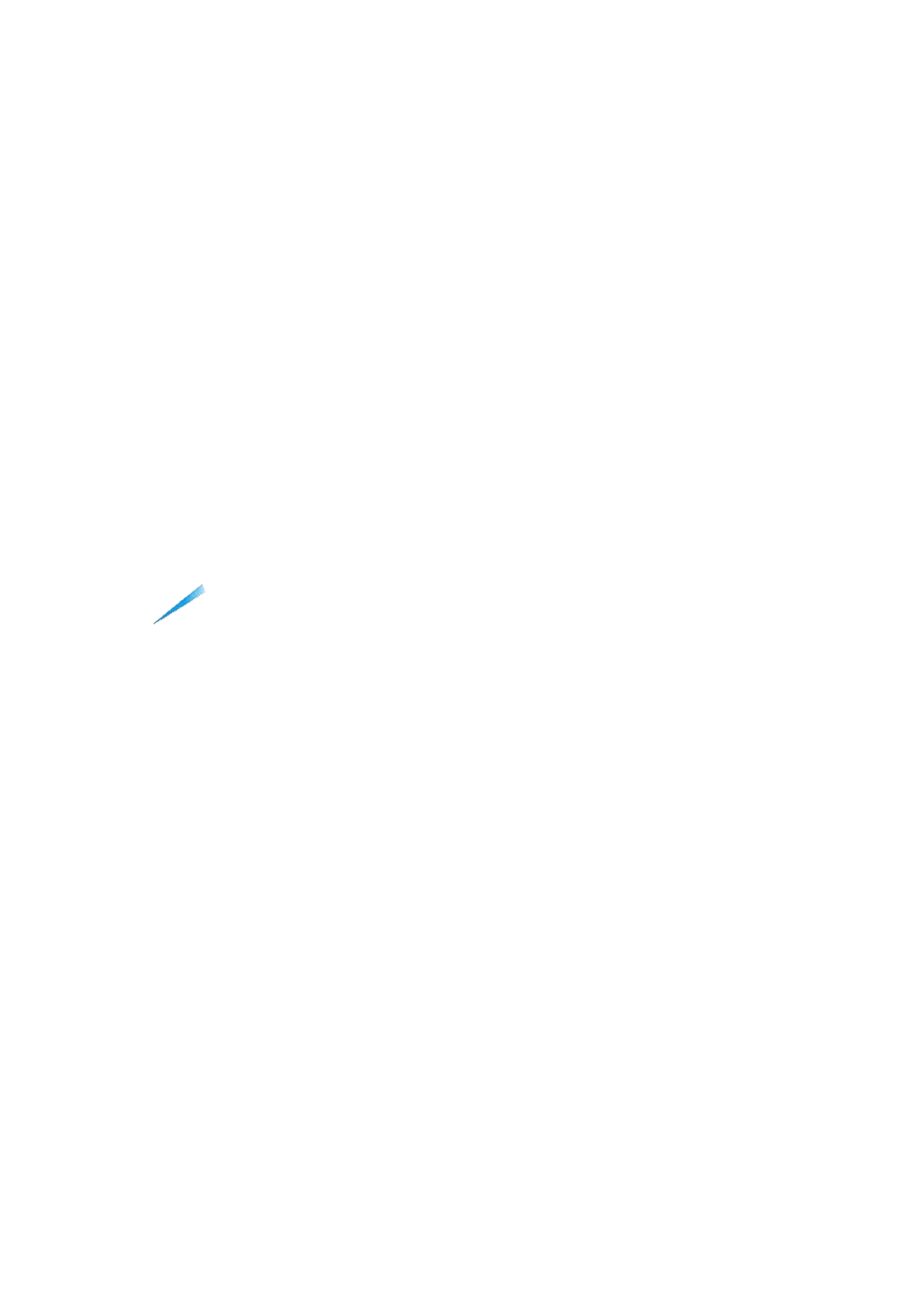 ê
kê
…
…
c. Thực hành
-Tìm tiếng bắt đầu bằng c
-Tìm tiếng bắt đầu bằng k
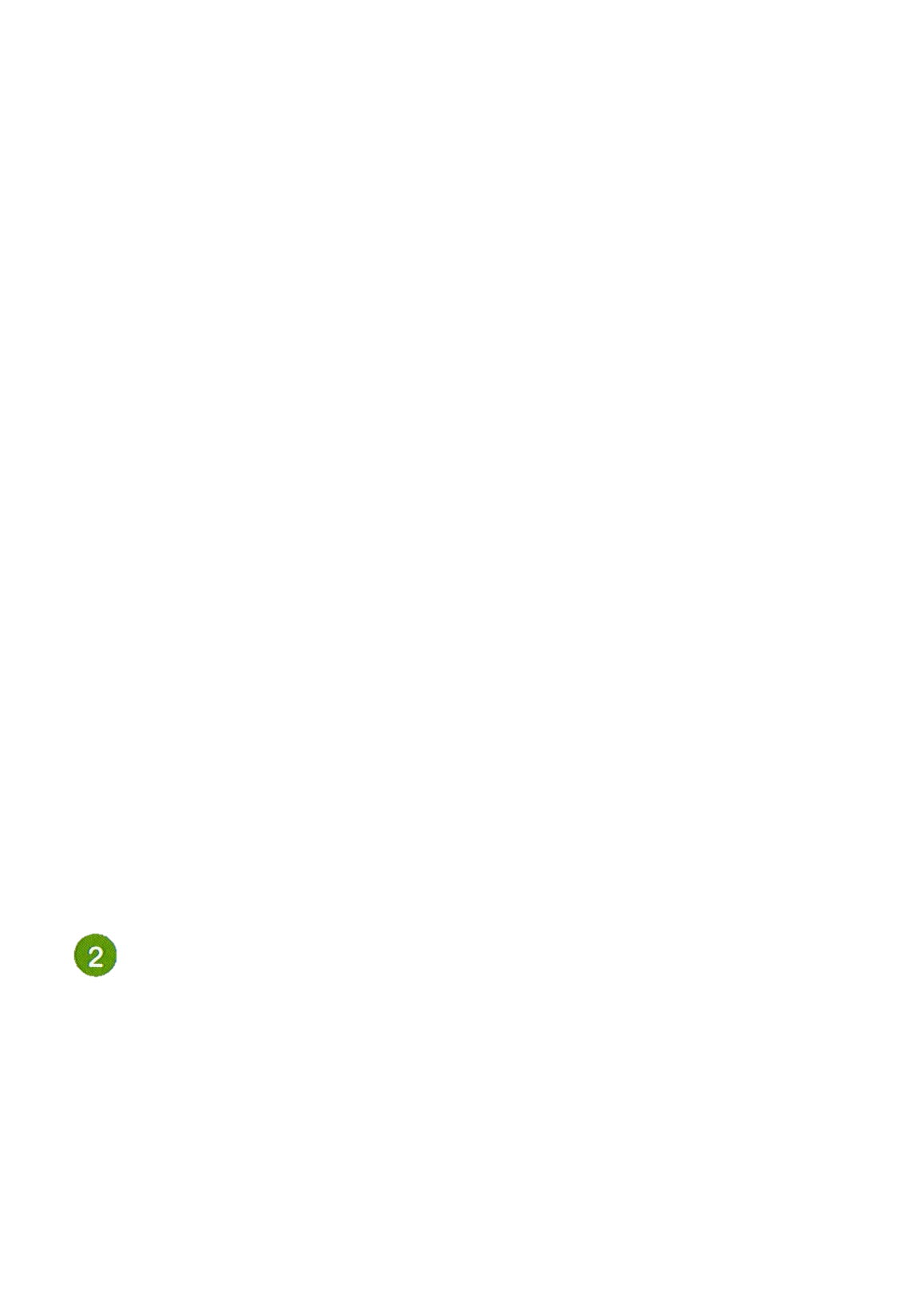 Phân biệt g với gh
a. Đọc
ga     gà     gõ    gỗ    gũ    gừ  
ghe   ghi    ghì   ghé  ghế  ghẹ
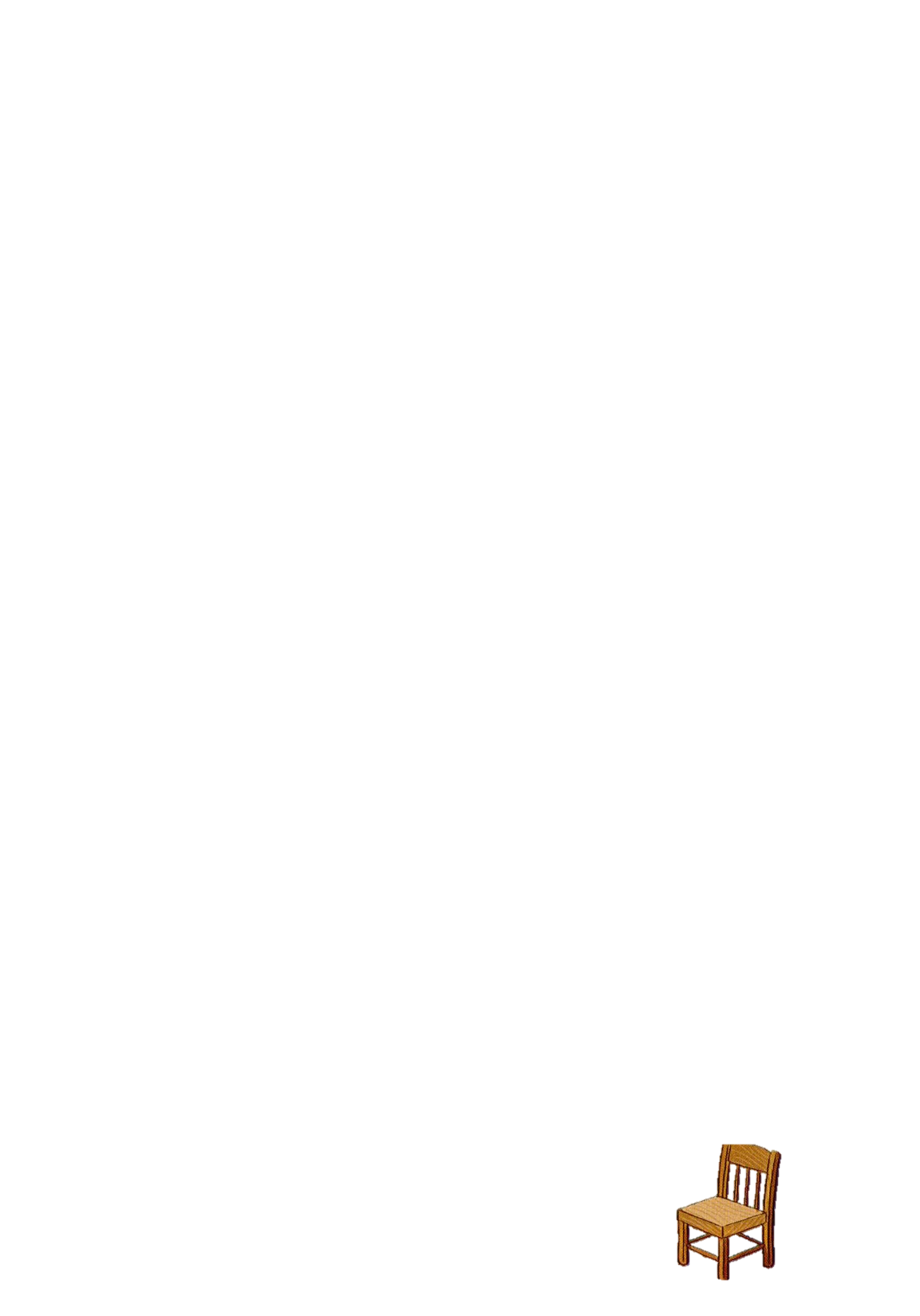 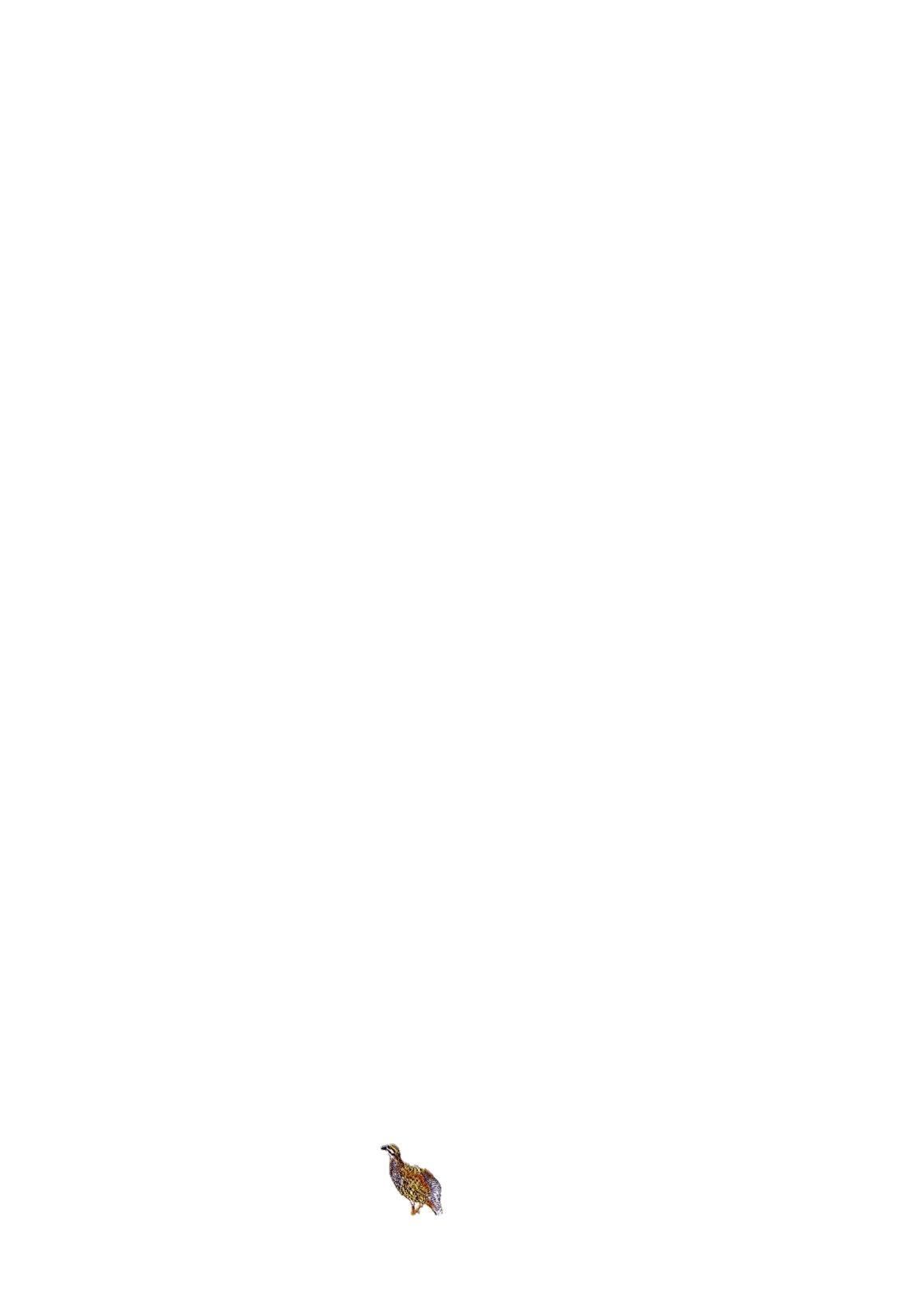 Ghế gỗ
gà gô
b. Ghi nhớ
i
ghi
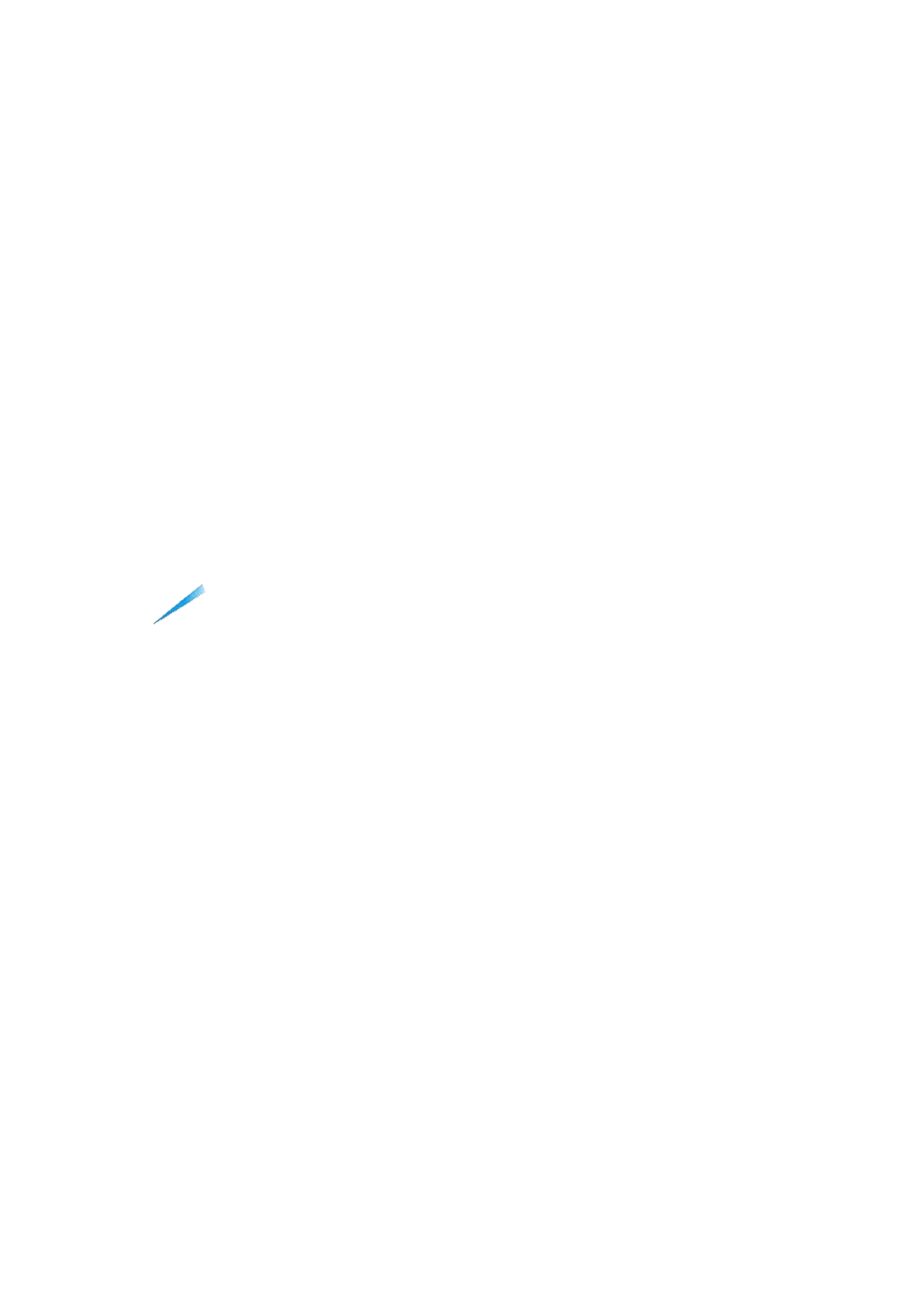 a
ga
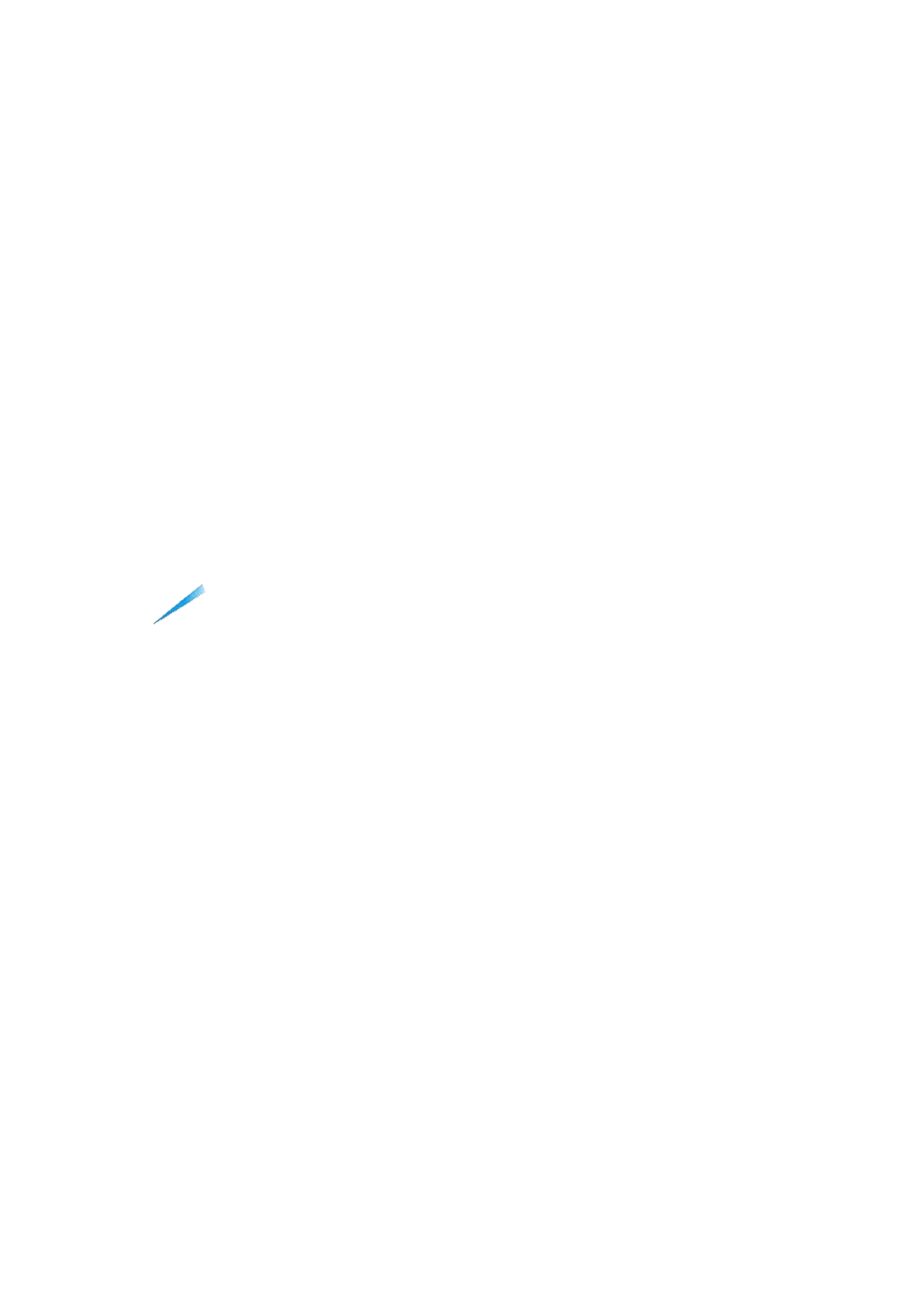 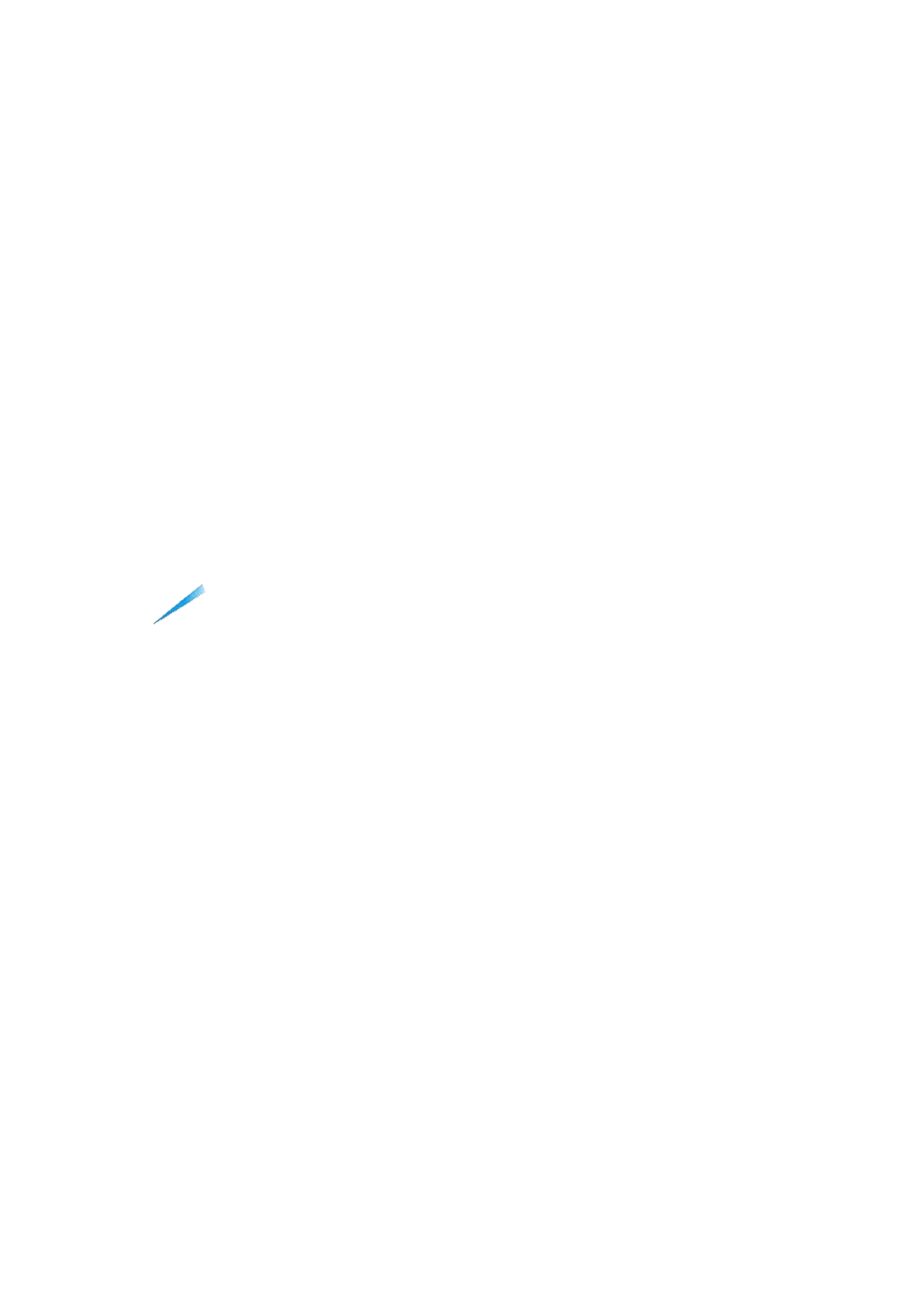 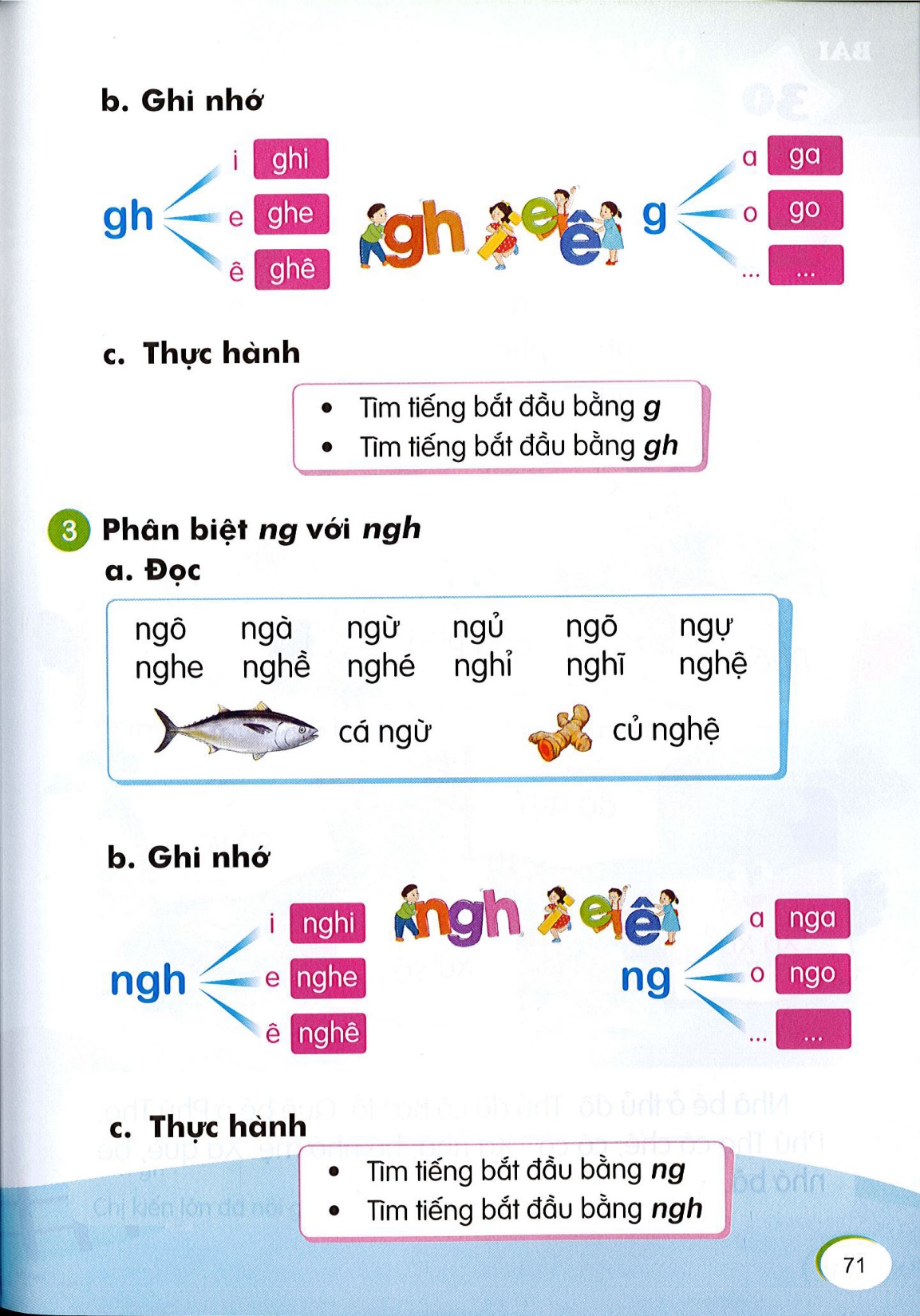 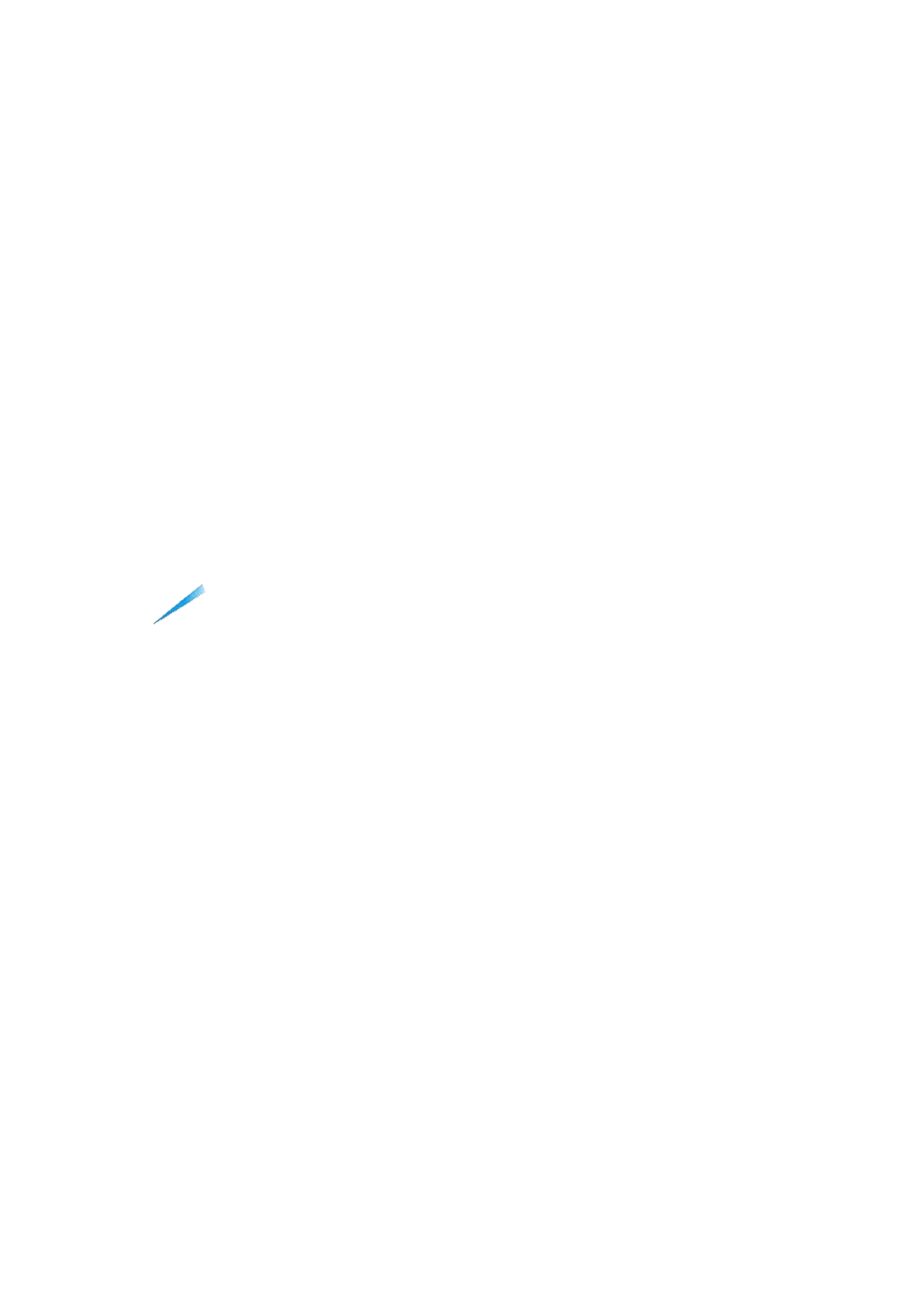 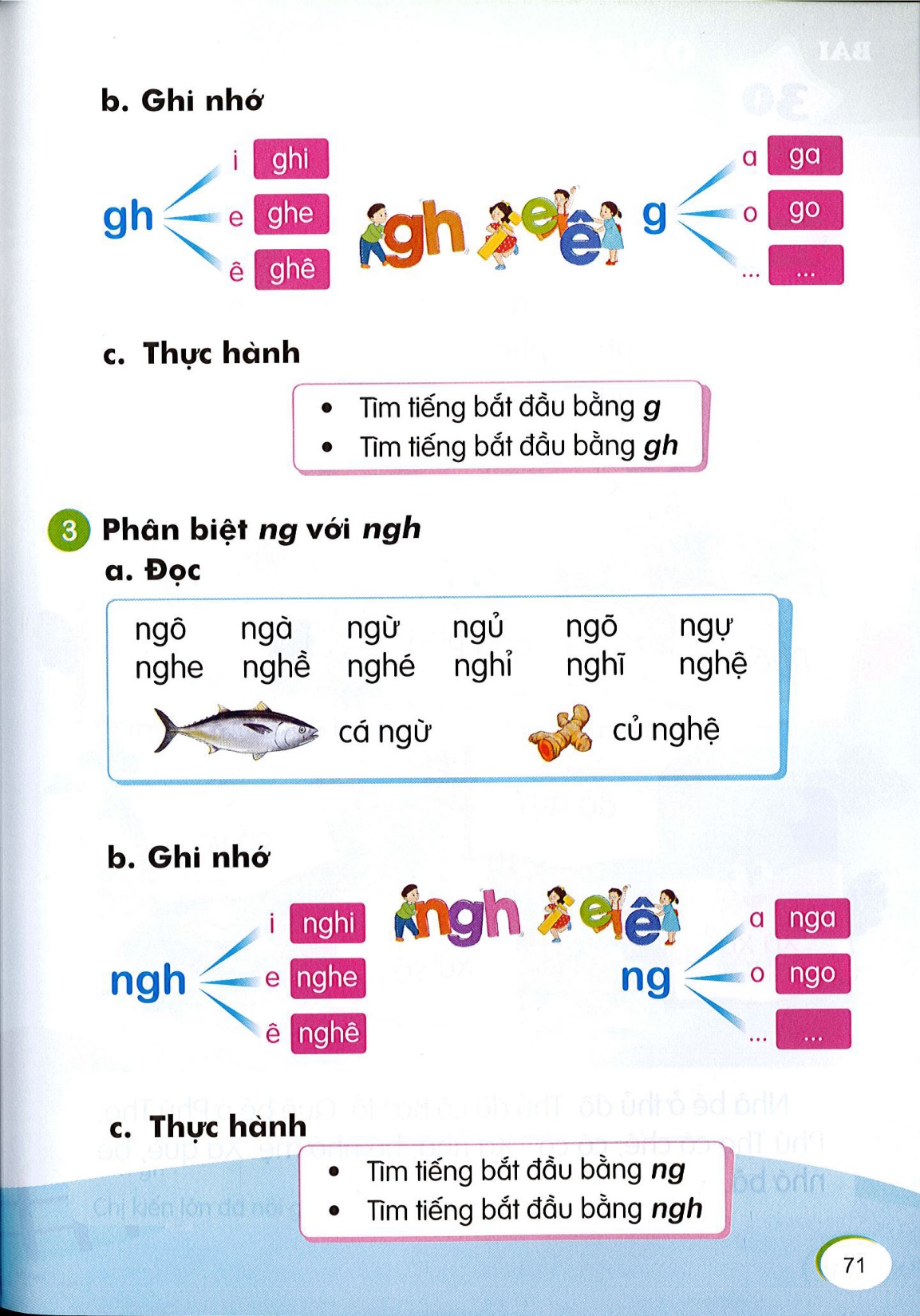 e
ghe
o
go
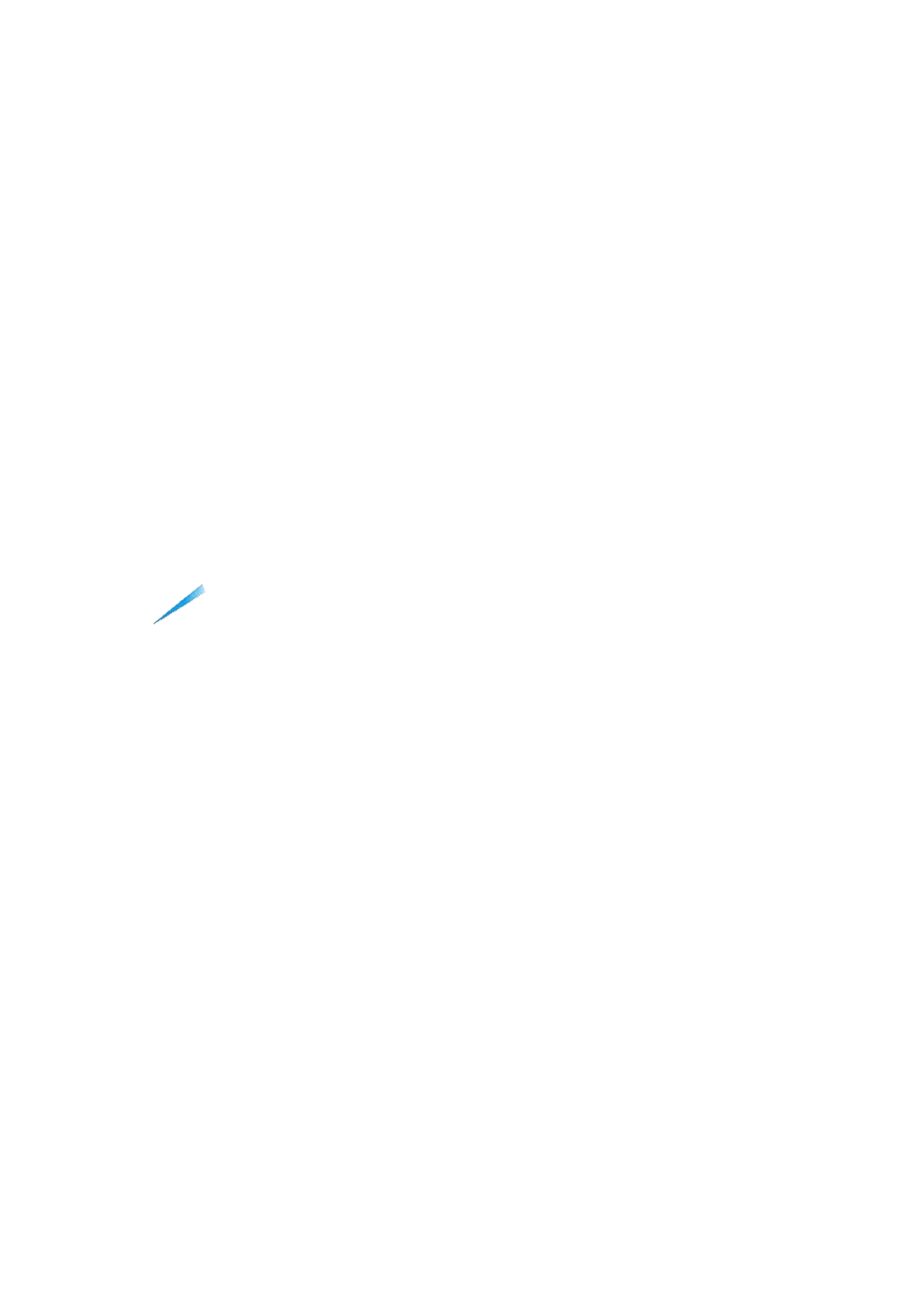 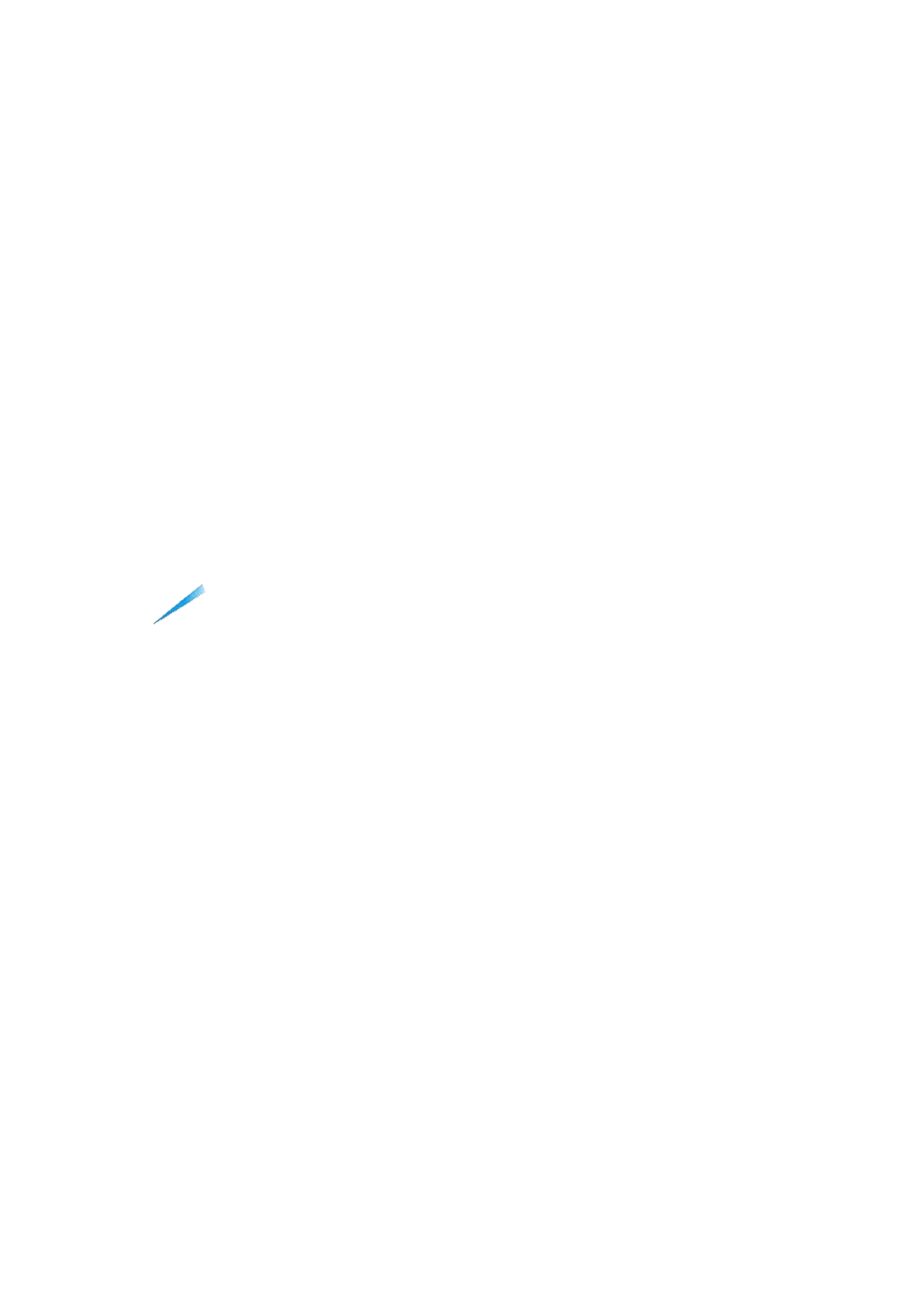 ê
ghê
…
…
c. Thực hành
-Tìm tiếng bắt đầu bằng g
-Tìm tiếng bắt đầu bằng gh
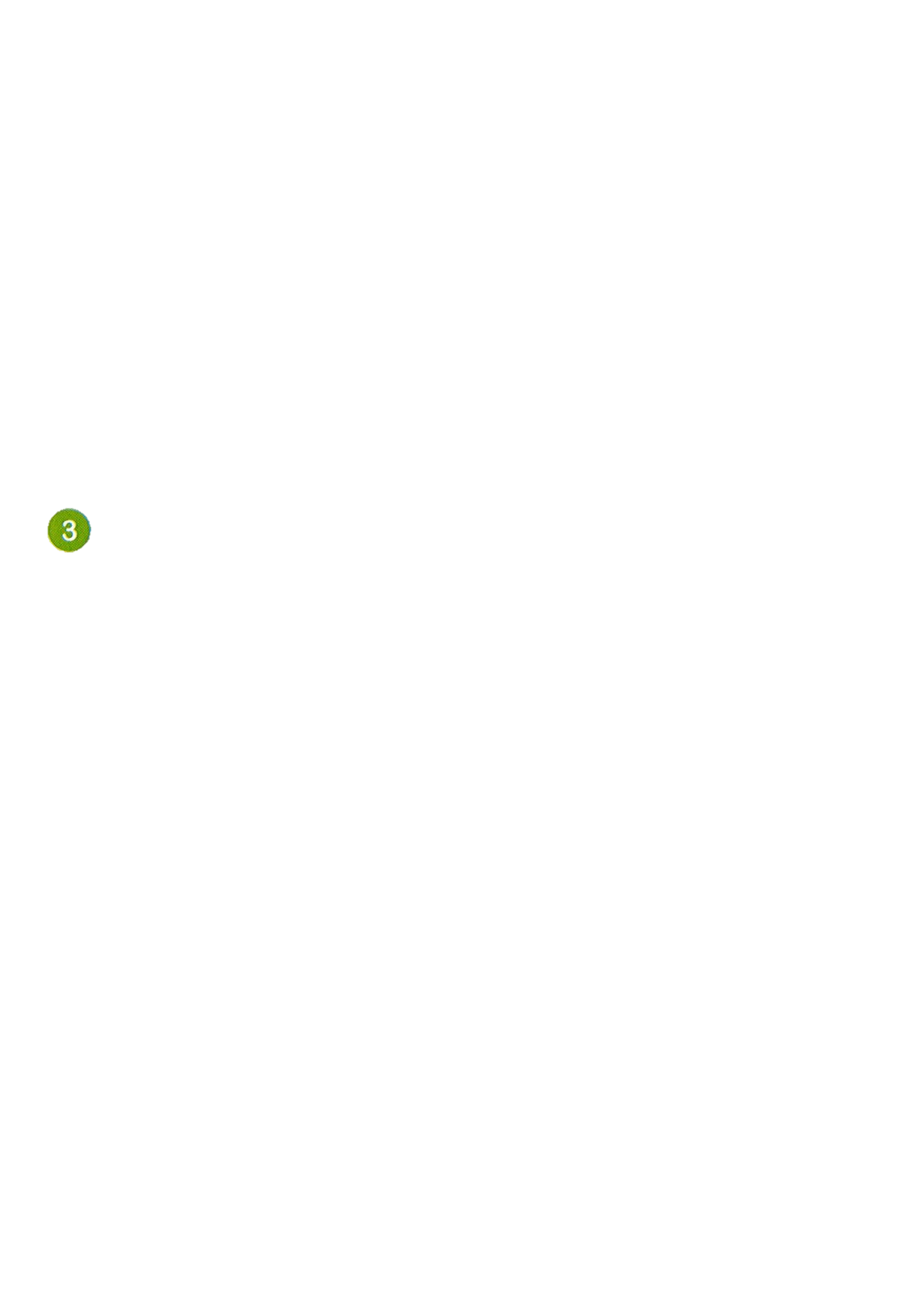 Phân biệt ng với ngh
a. Đọc
ngô    ngư    ngữ   ngủ  ngõ  ngự  
nghe  nghề  nghé nghỉ nghĩ nghệ
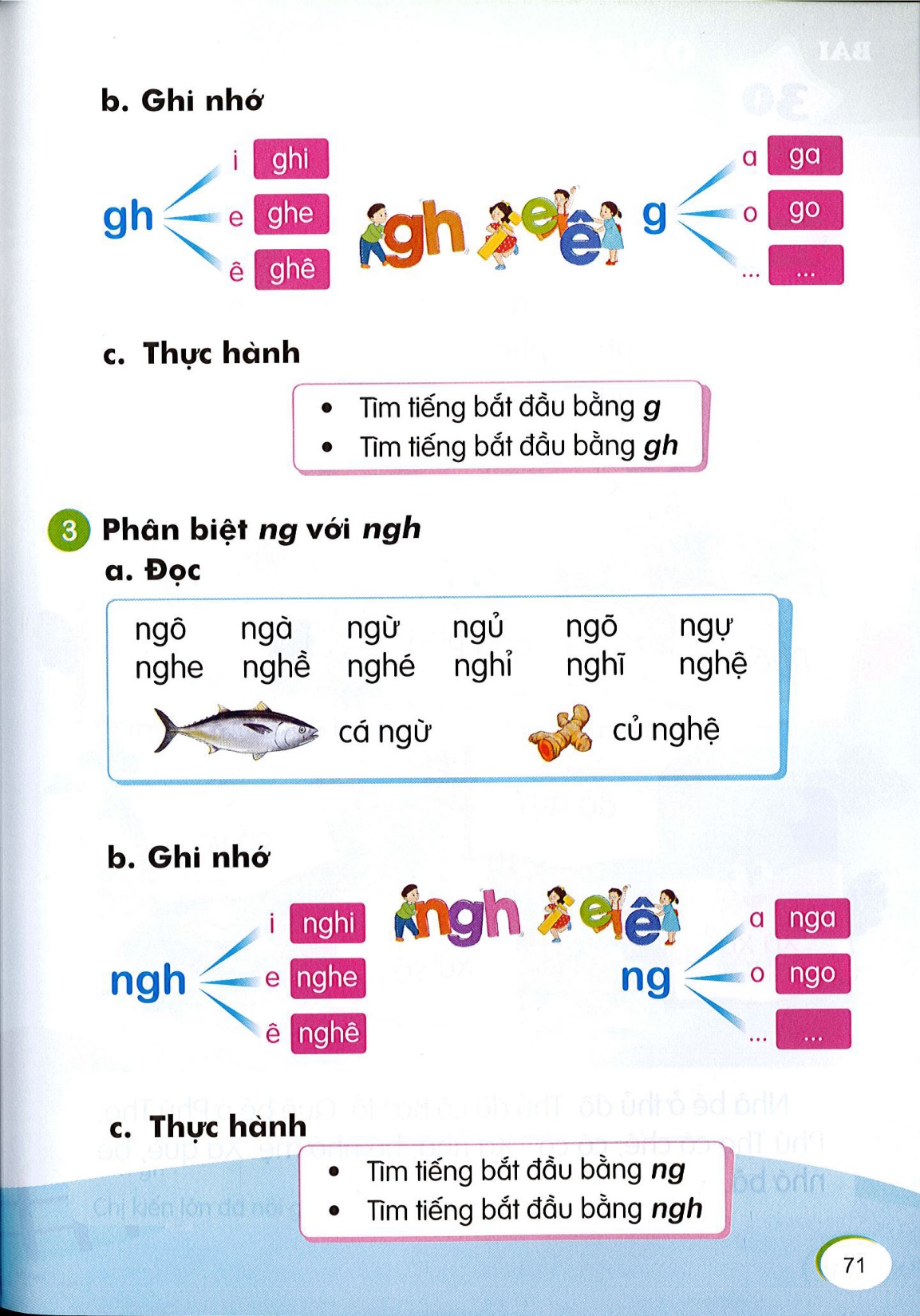 củ nghệ
cá ngừ
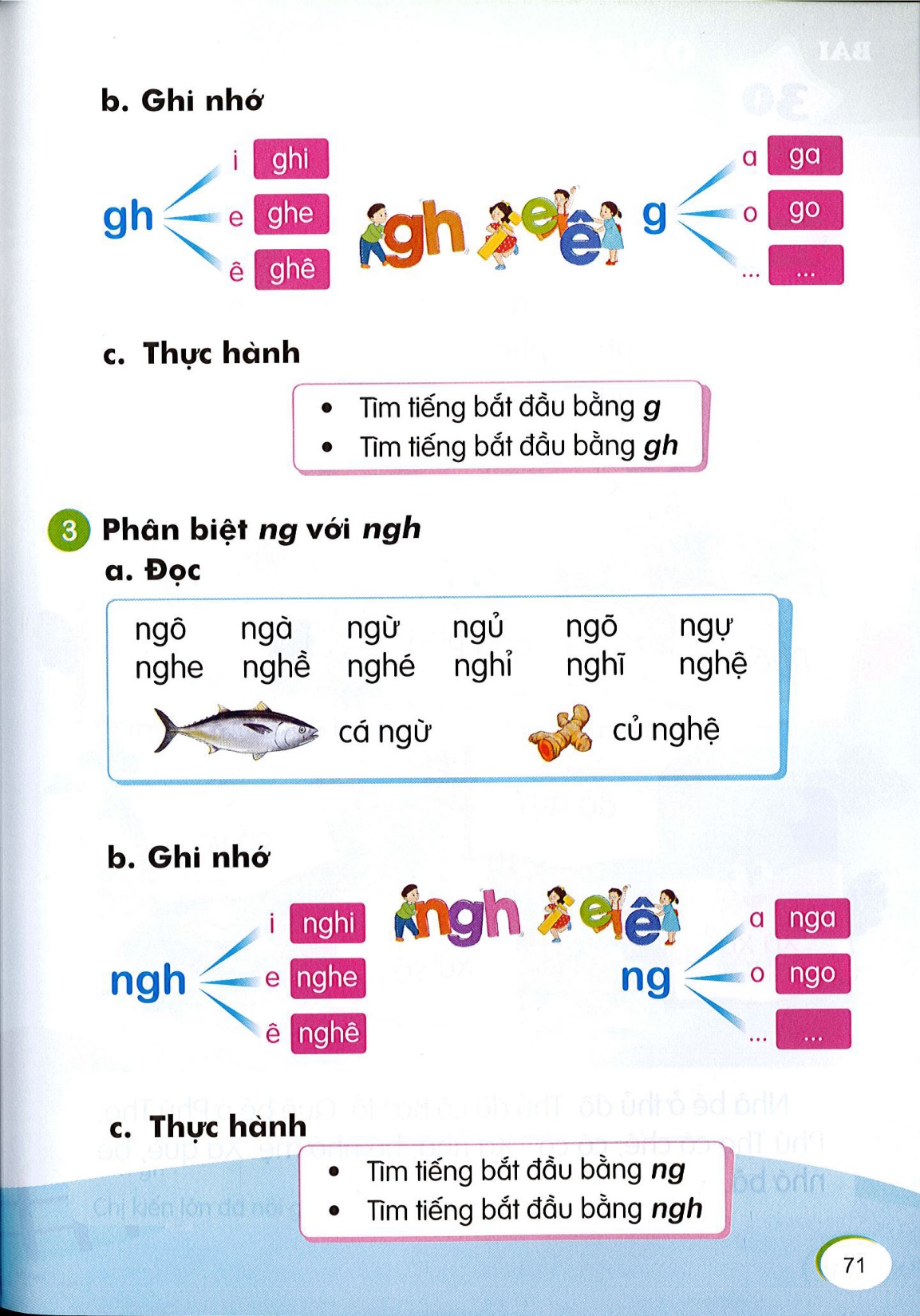 Tiết 2
b. Ghi nhớ
i
nghi
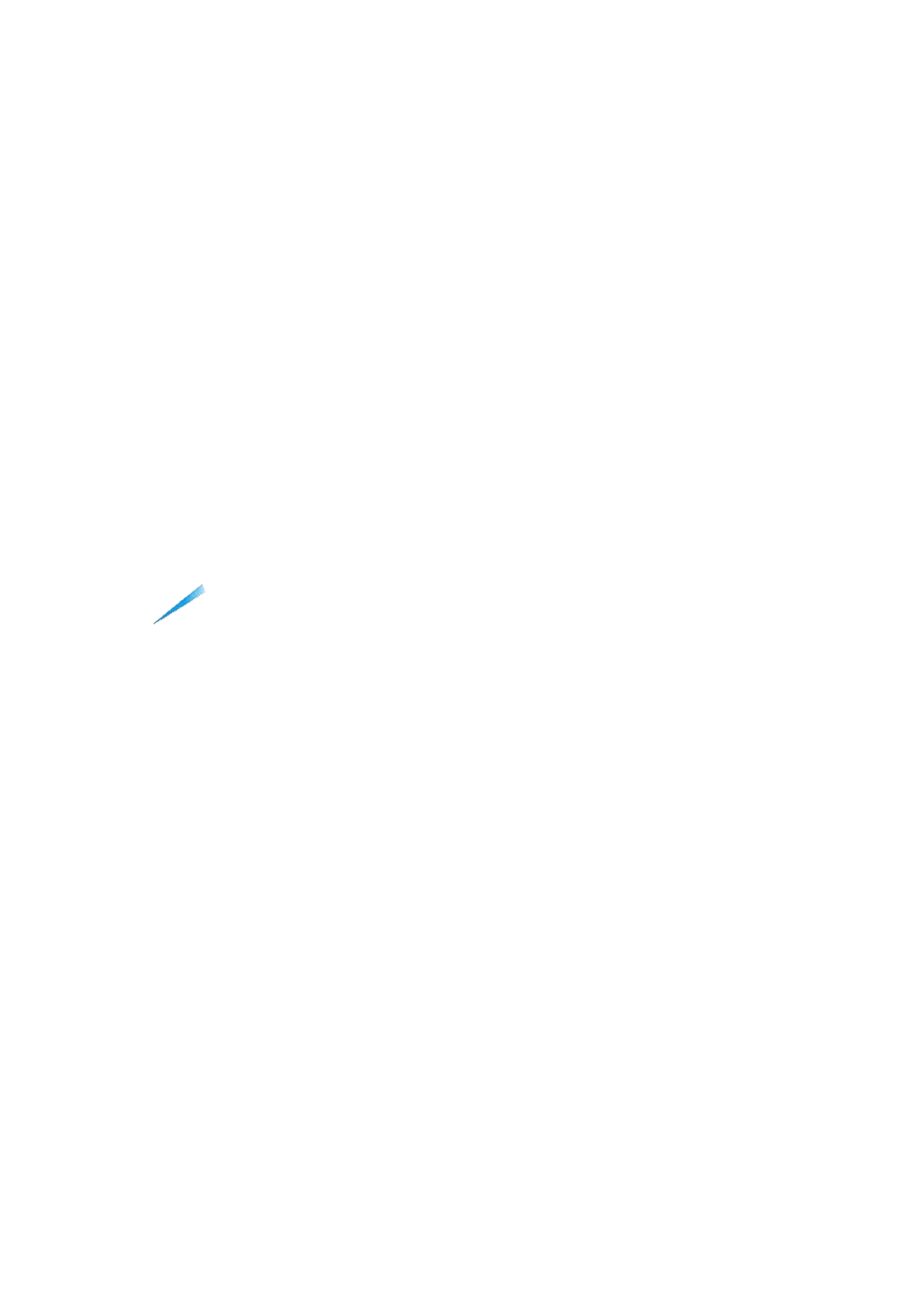 a
nga
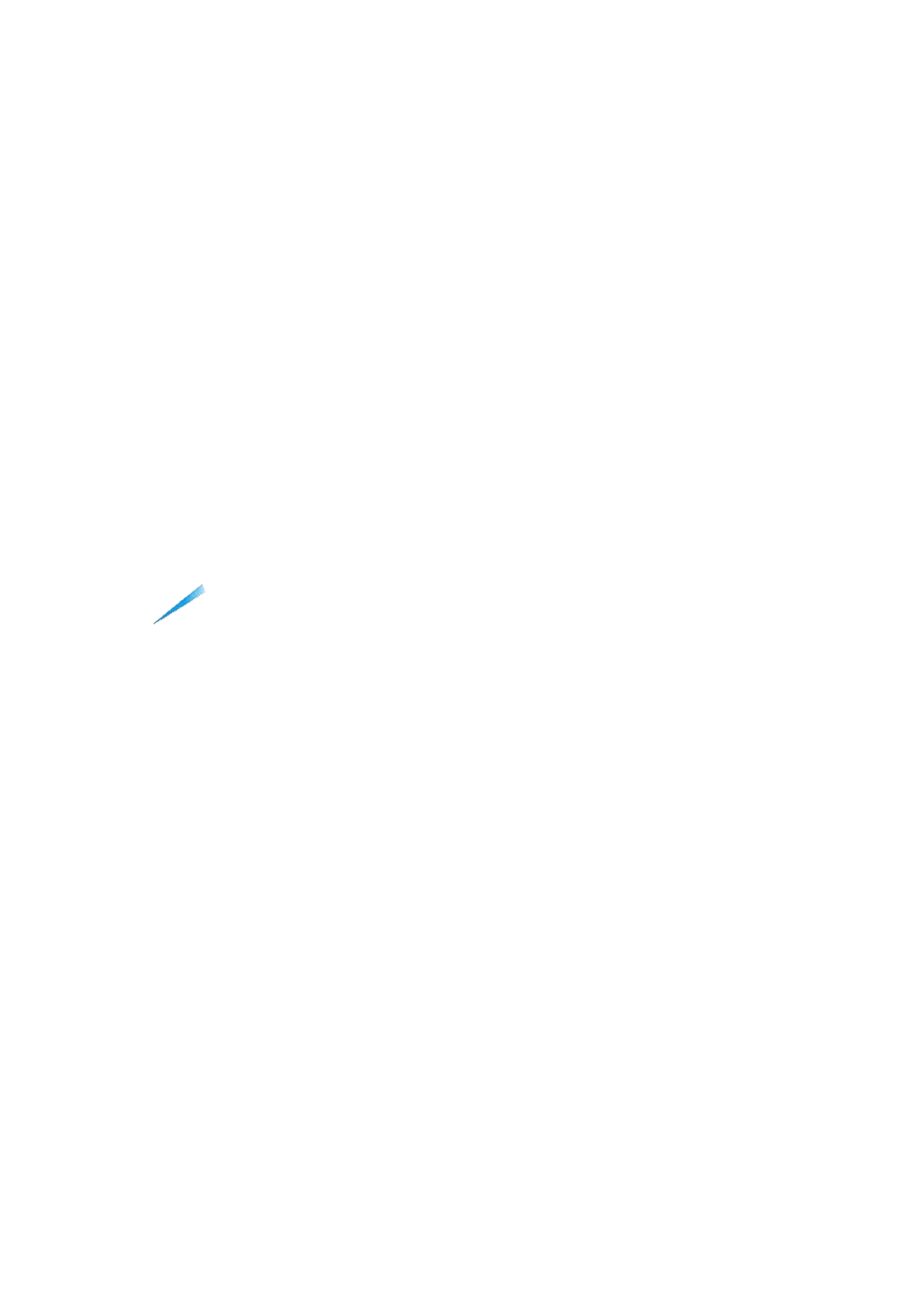 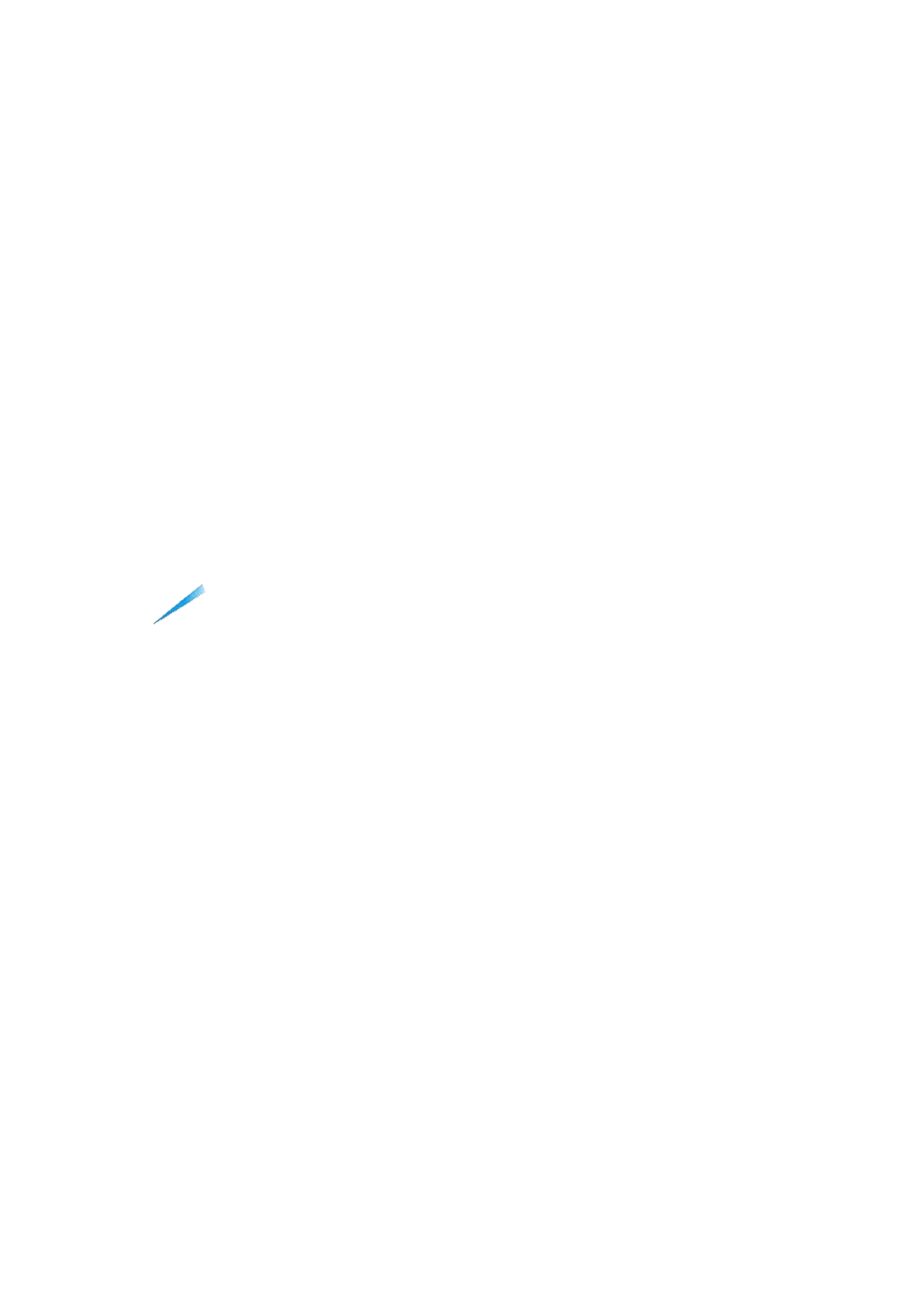 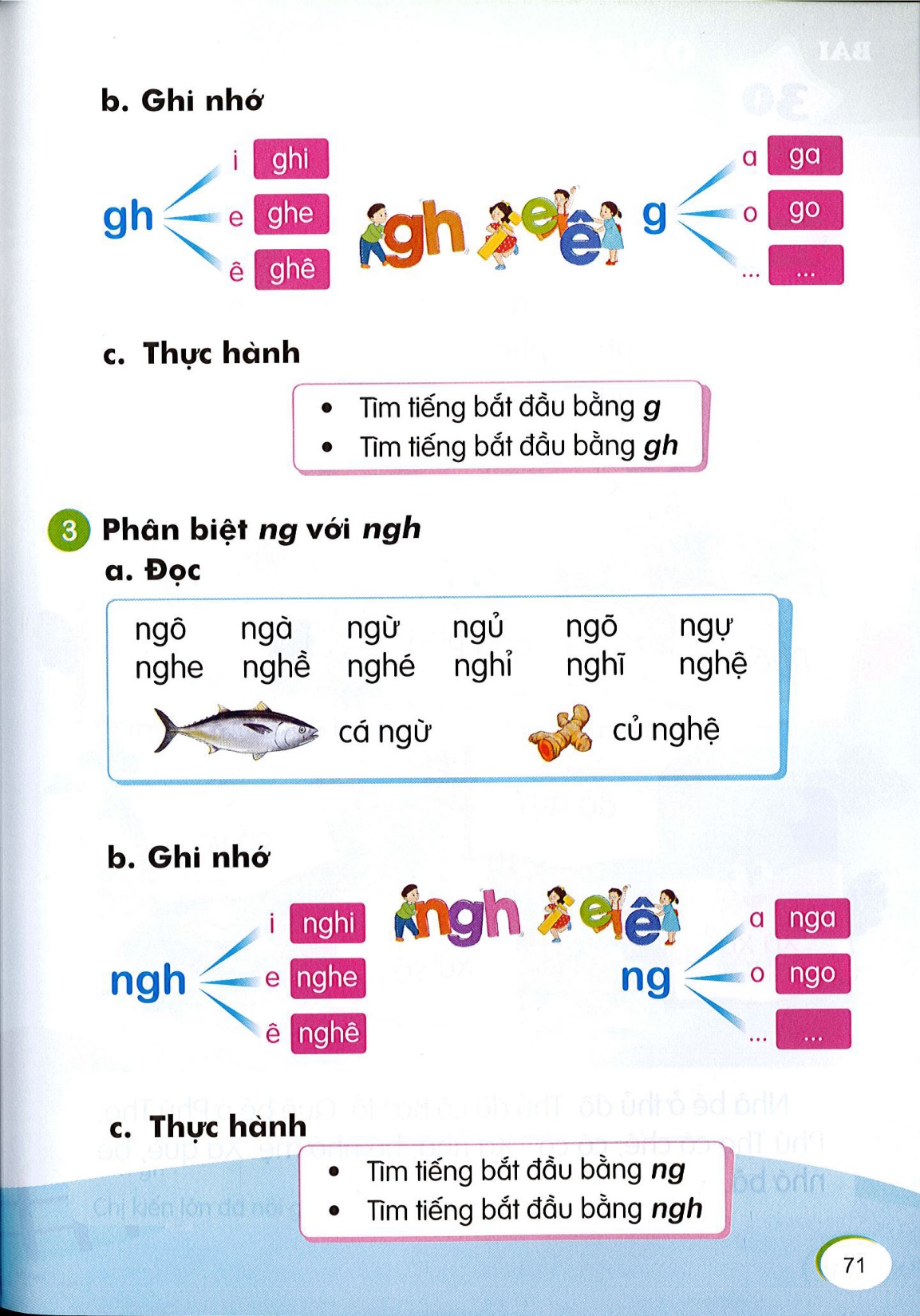 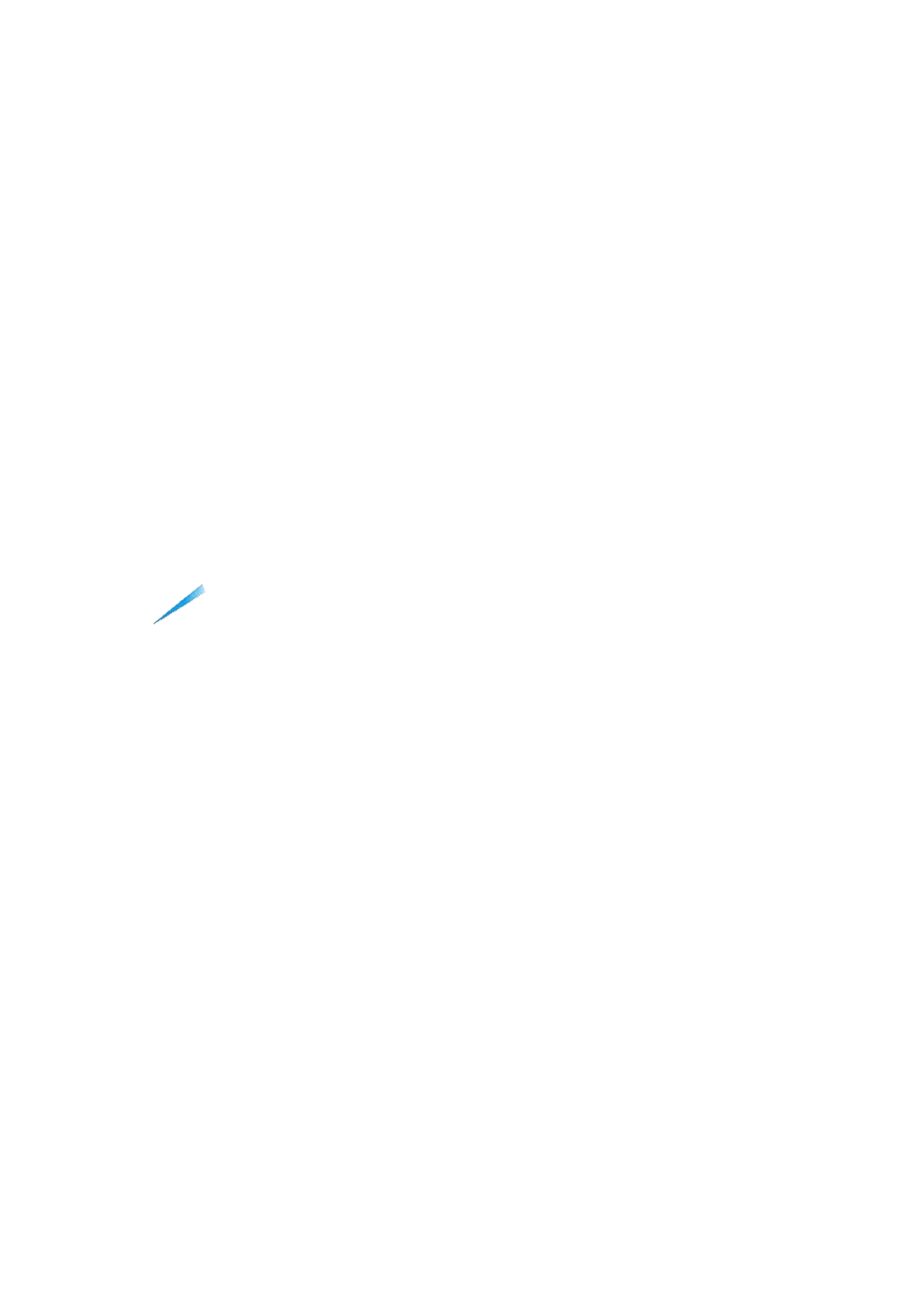 e
nghe
o
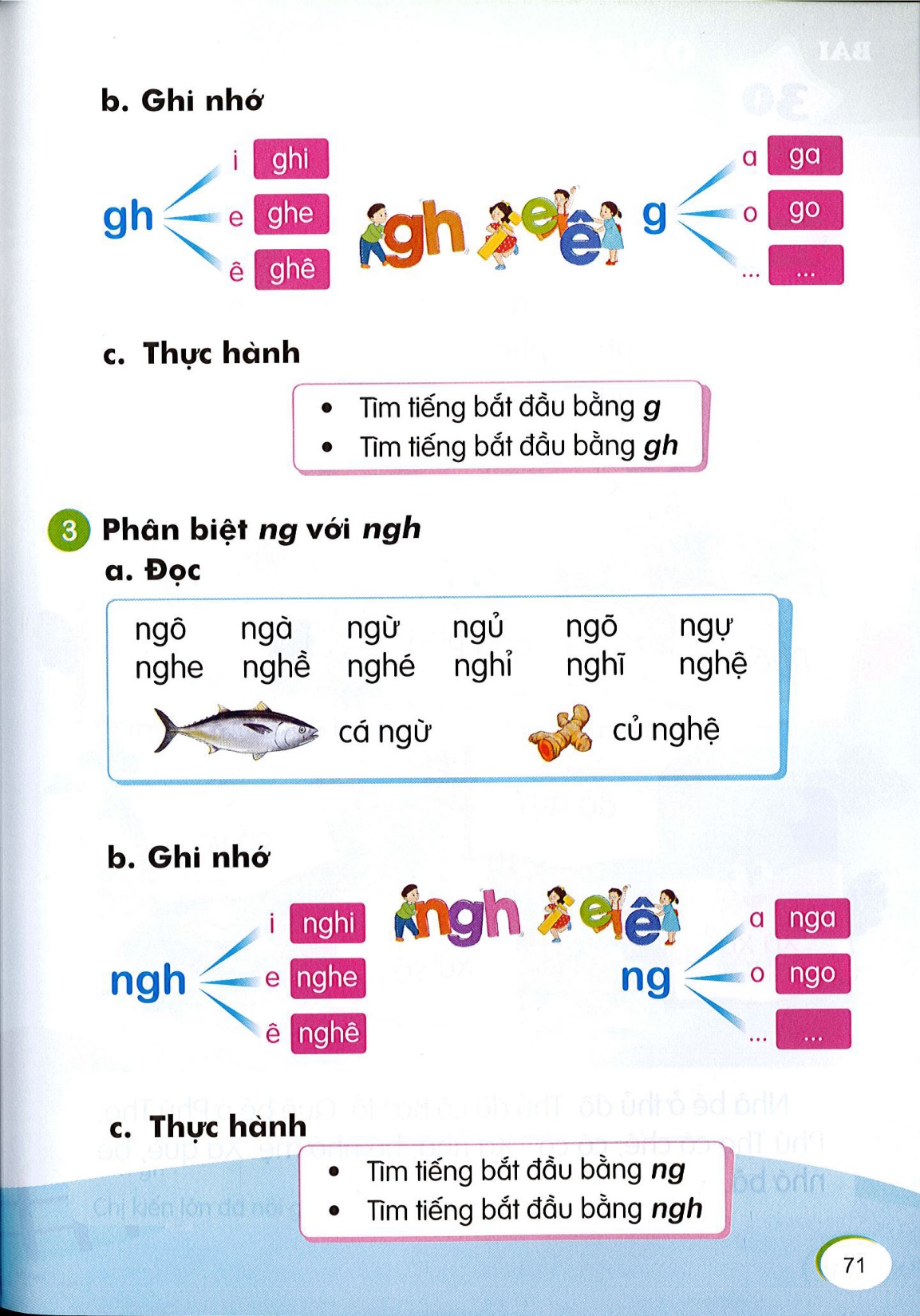 ngo
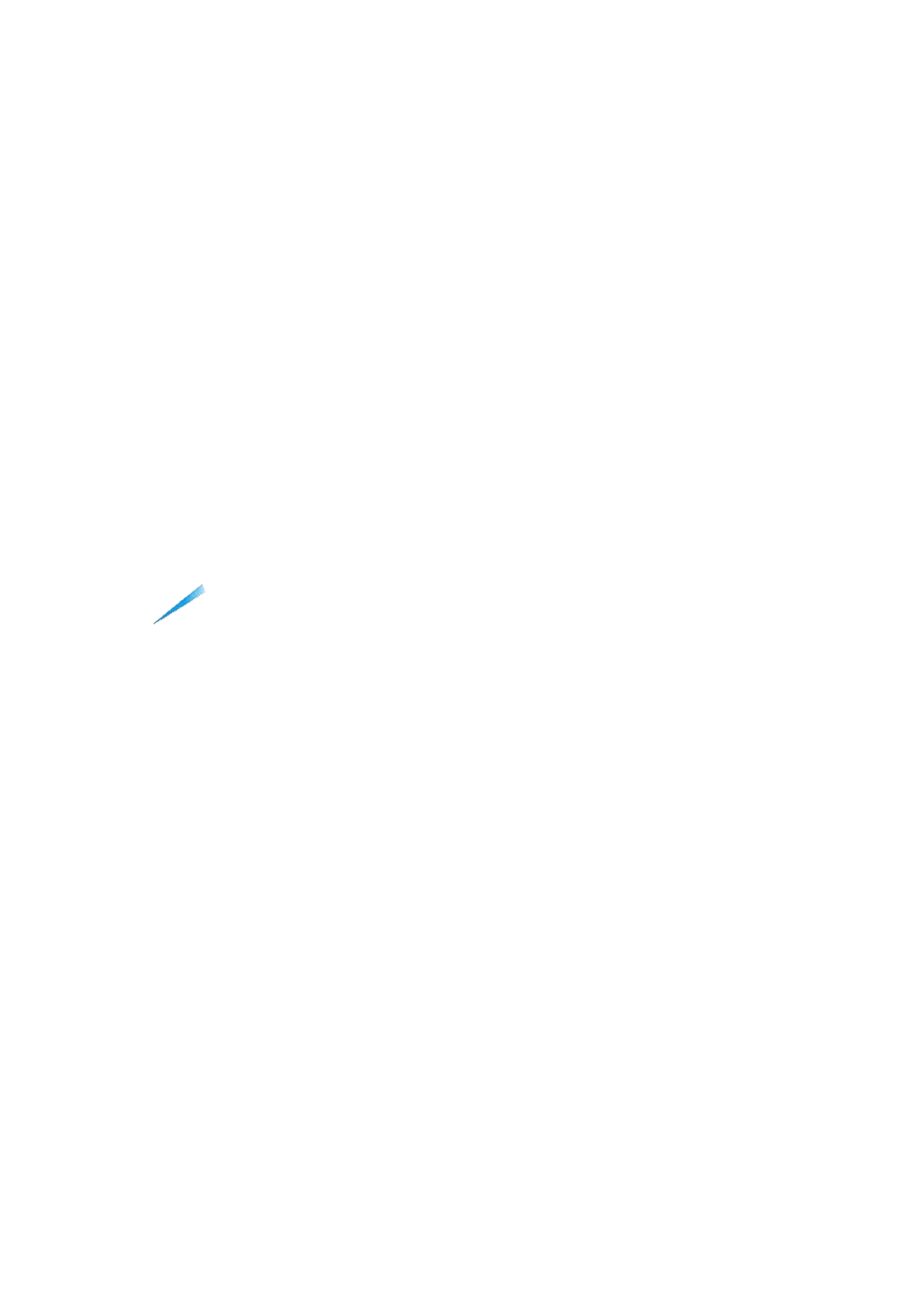 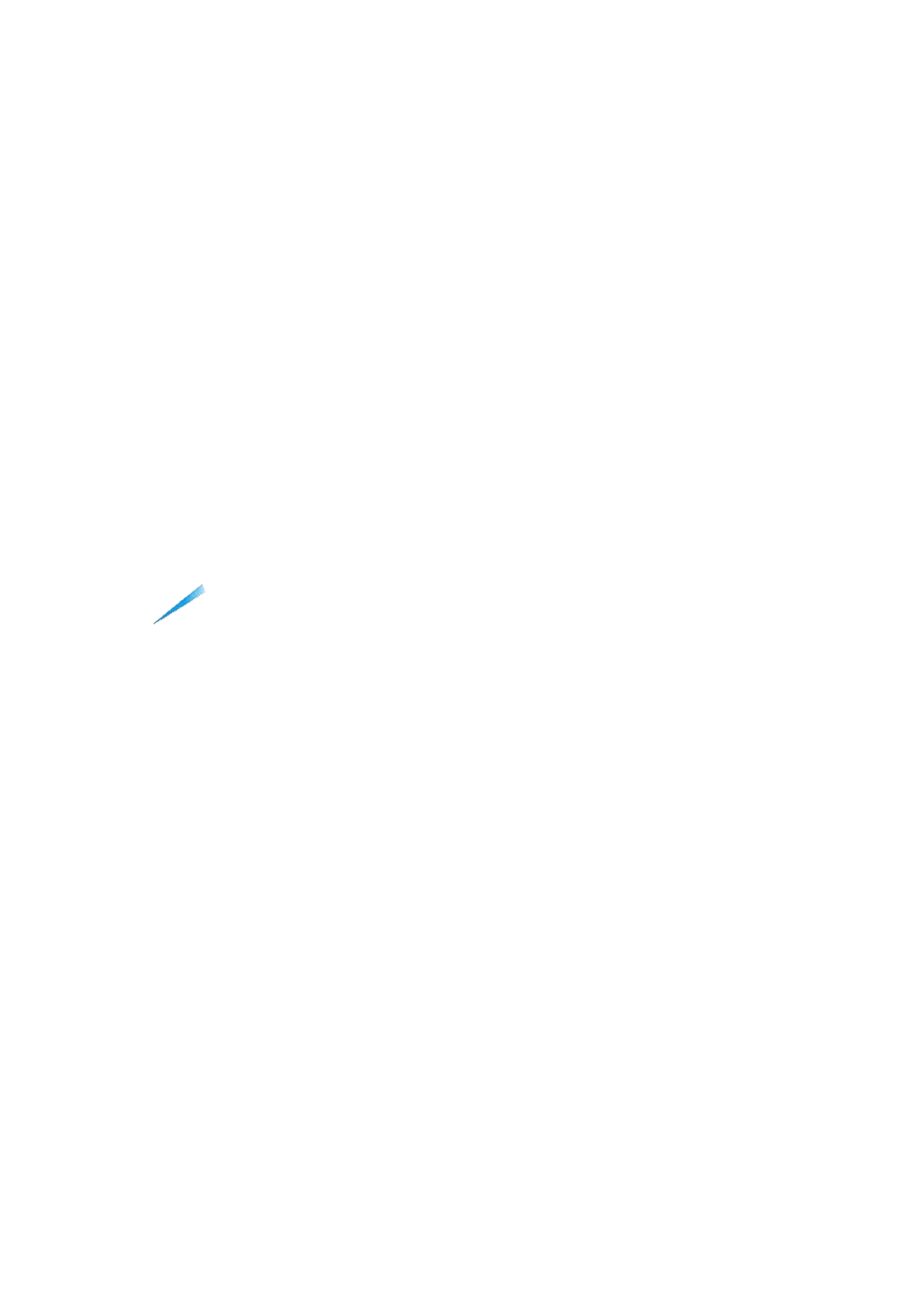 ê
nghê
…
…
c. Thực hành
-Tìm tiếng bắt đầu bằng ng
-Tìm tiếng bắt đầu bằng ngh
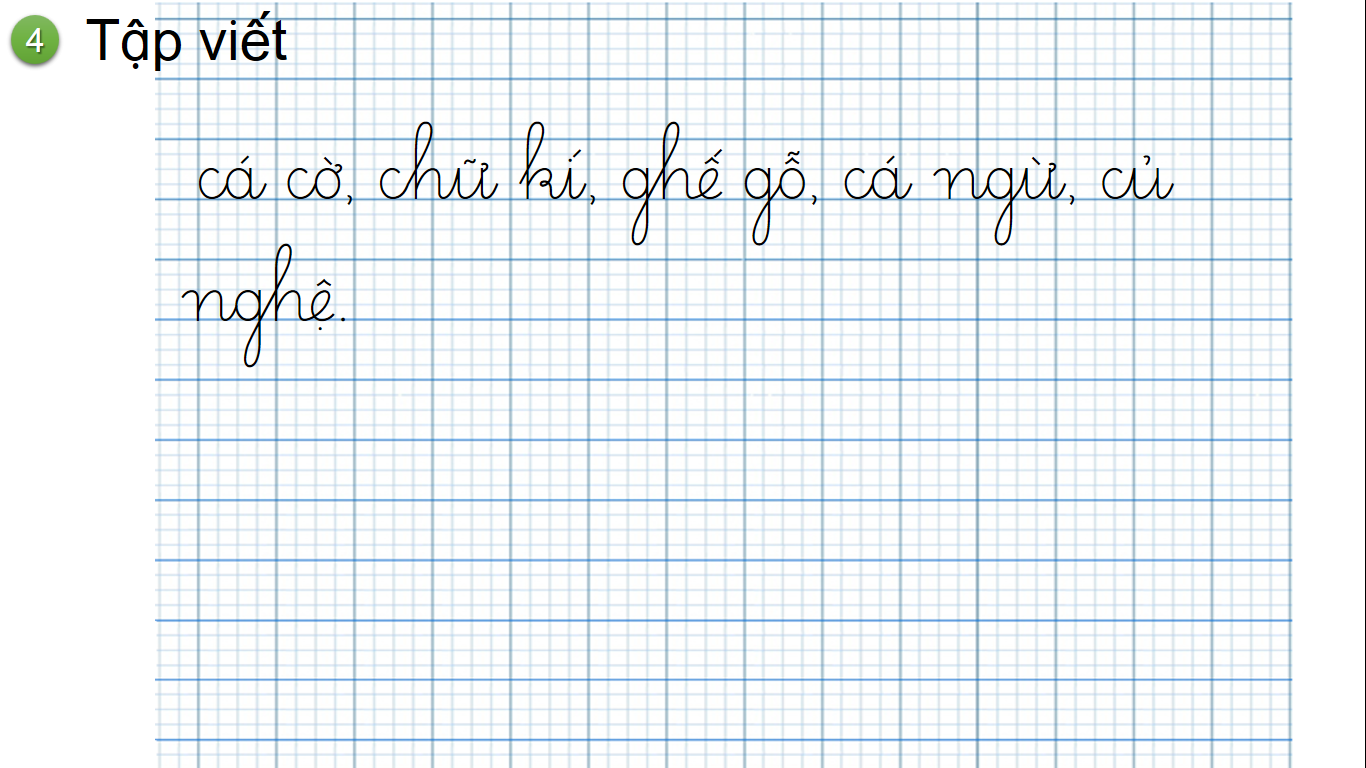